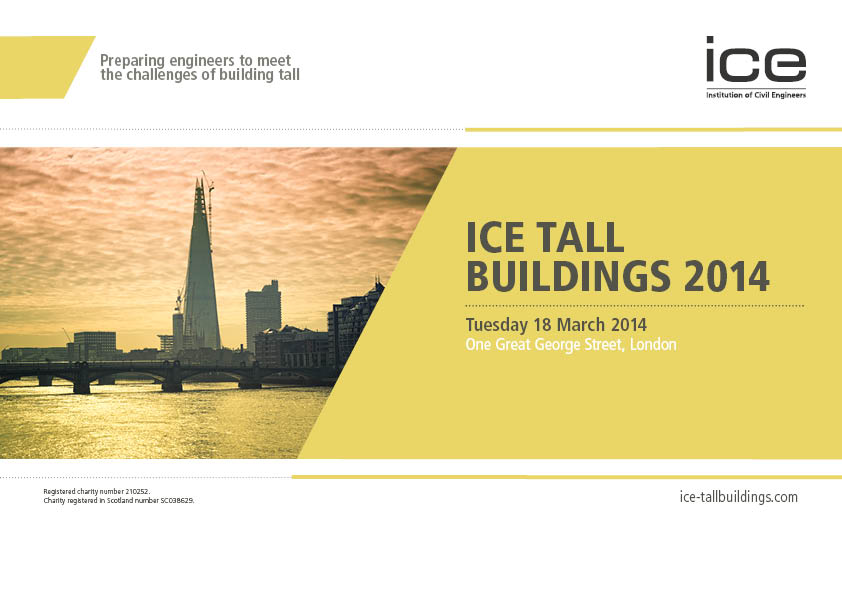 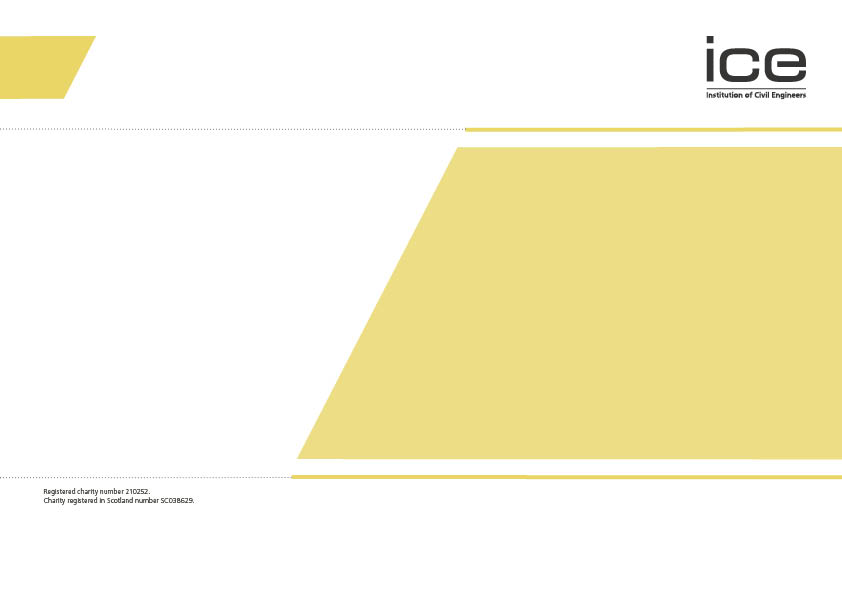 Designing Tall Buildings:  Why is it different? A pause for reflection and overview
Engineering Challenges with Tall Buildings
Scale
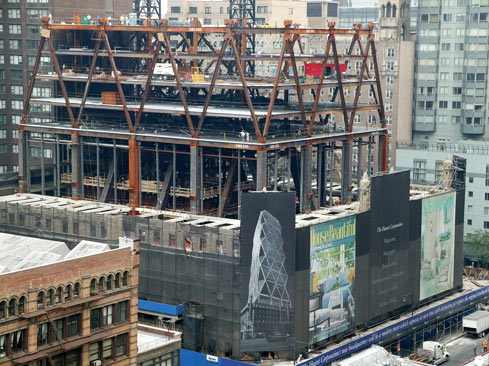 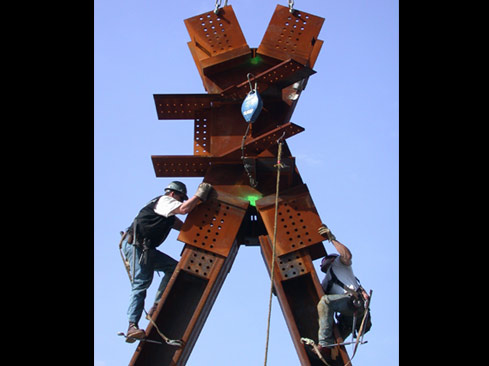 Engineering Challenges with Tall Buildings
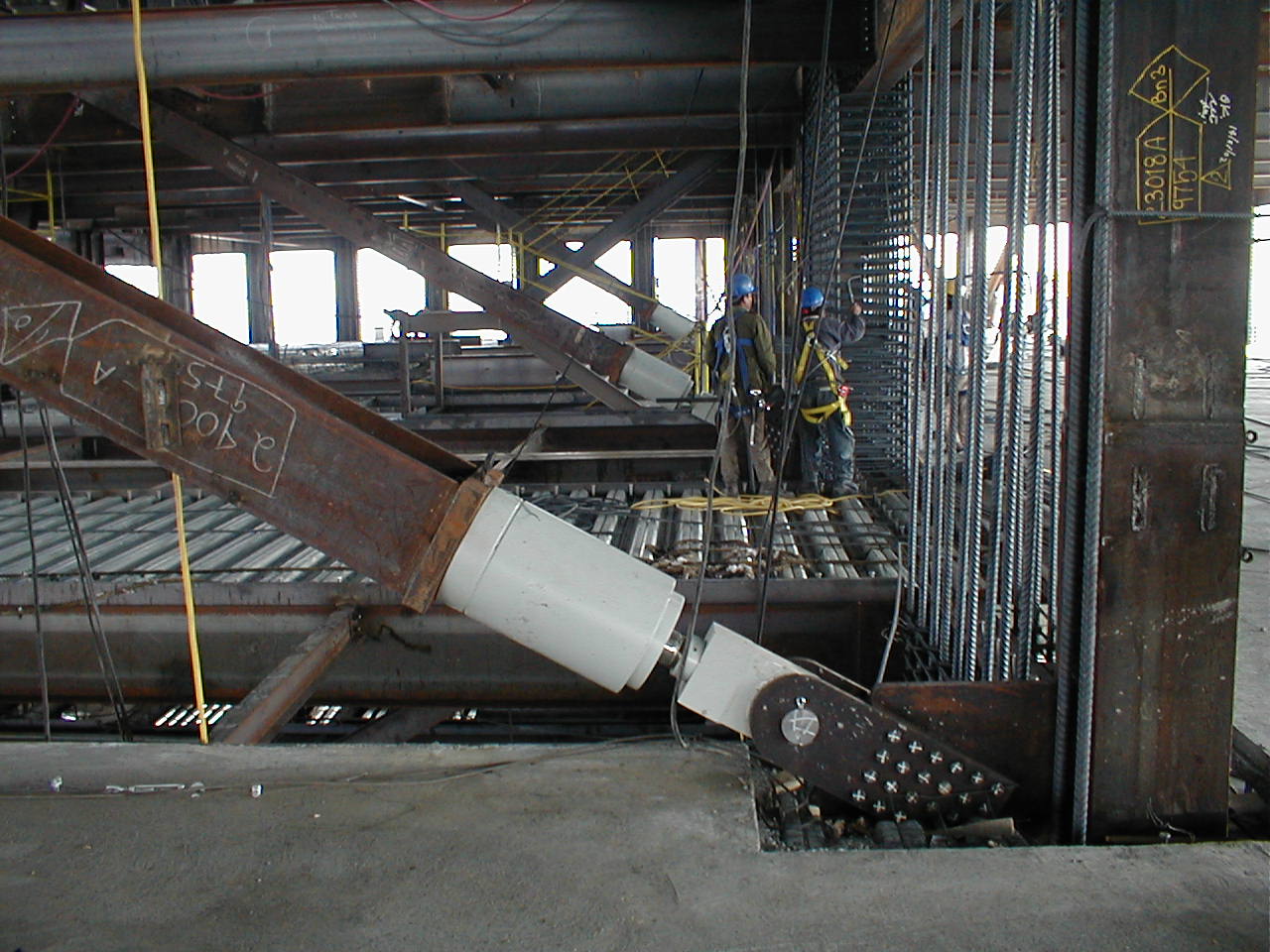 Wind and other lateral loads
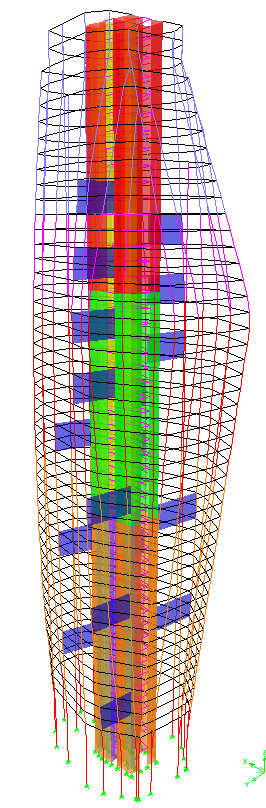 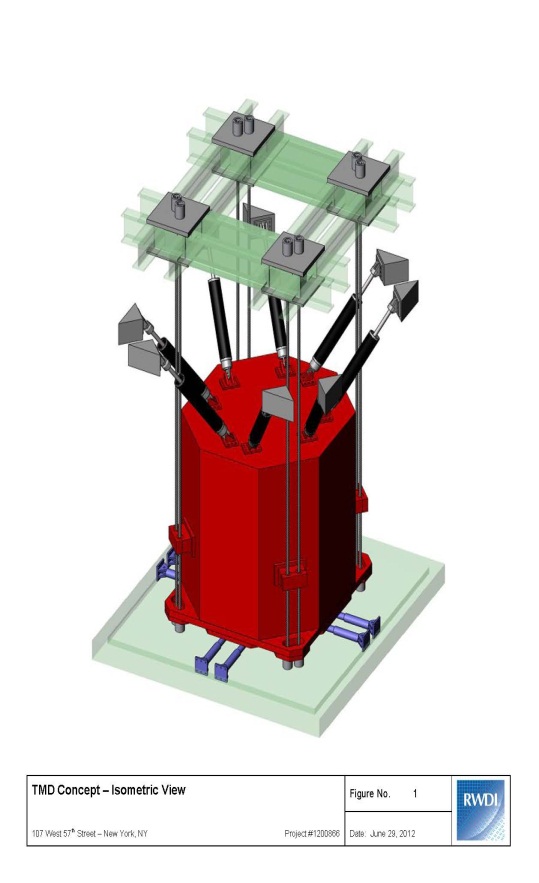 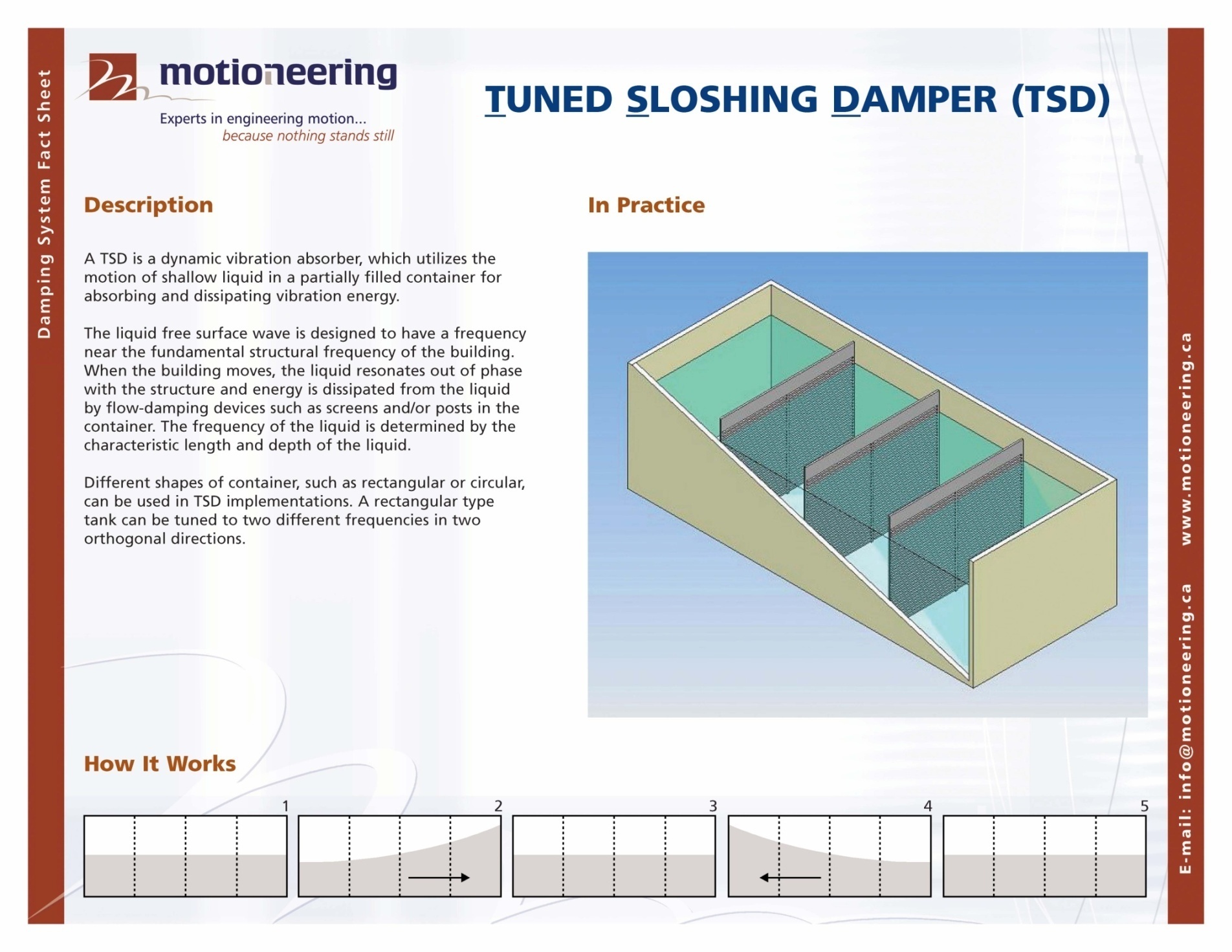 Engineering Challenges with Tall Buildings
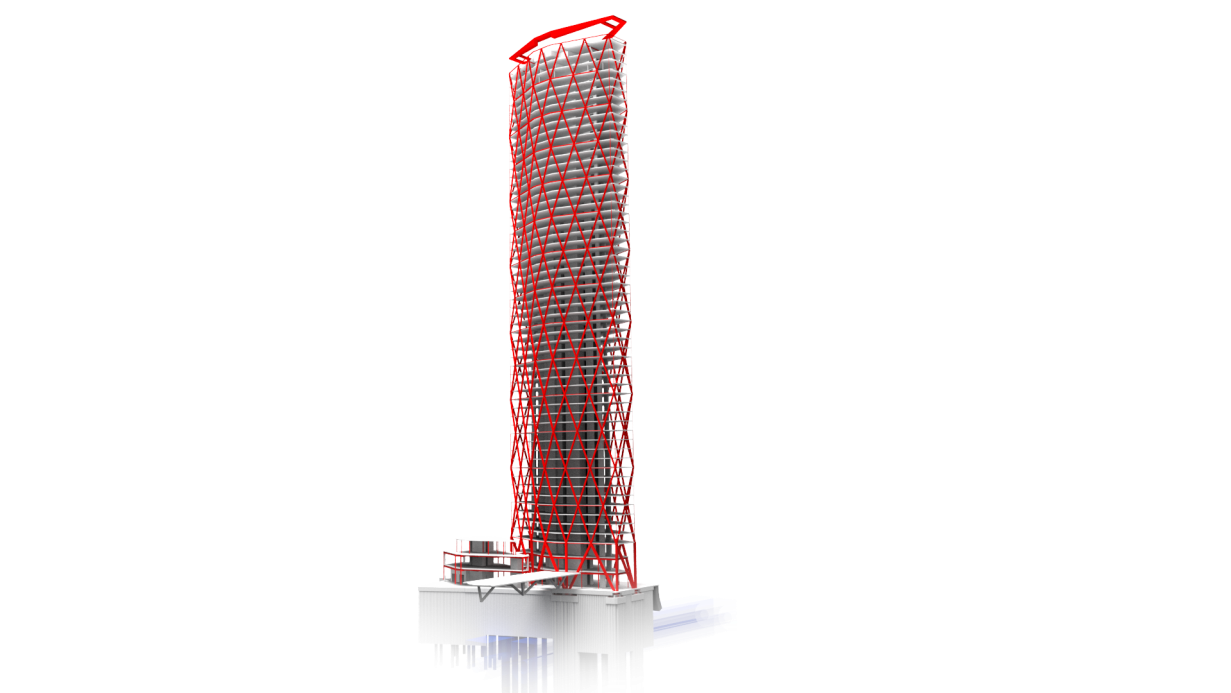 Structural systems and possible impact on the building
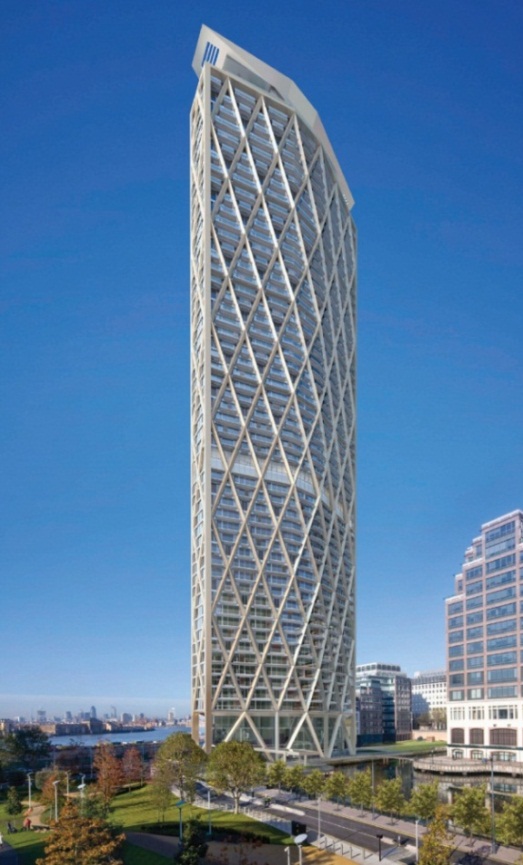 Engineering Challenges with Tall Buildings
Axial Shortening
    Foundations
    Speed and complexity of construction
     The sometimes difficult balance between science and unnecessary complexity
    Confidence and over-confidence
    Efficiency and net to gross
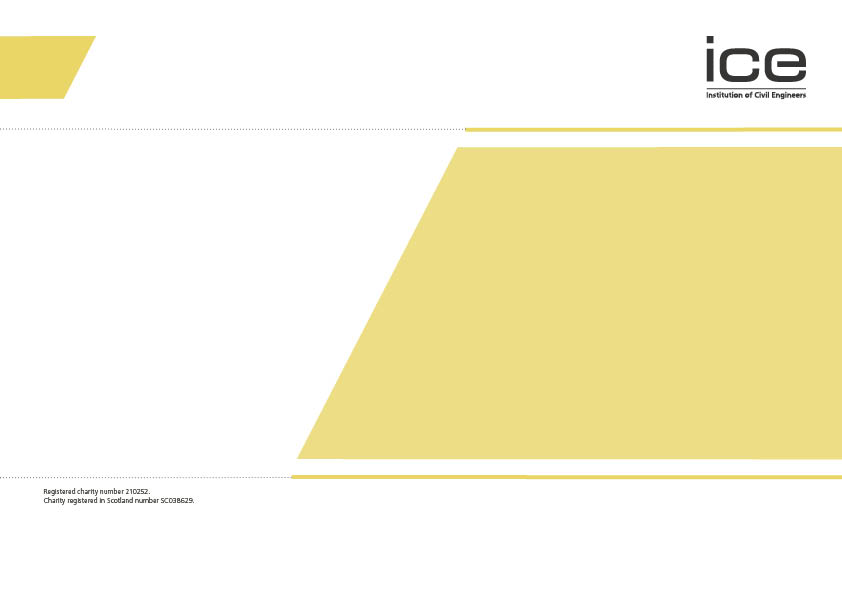 Trends and the Future for High-rise Design & Construction
Lighter, cheaper and more net lettable
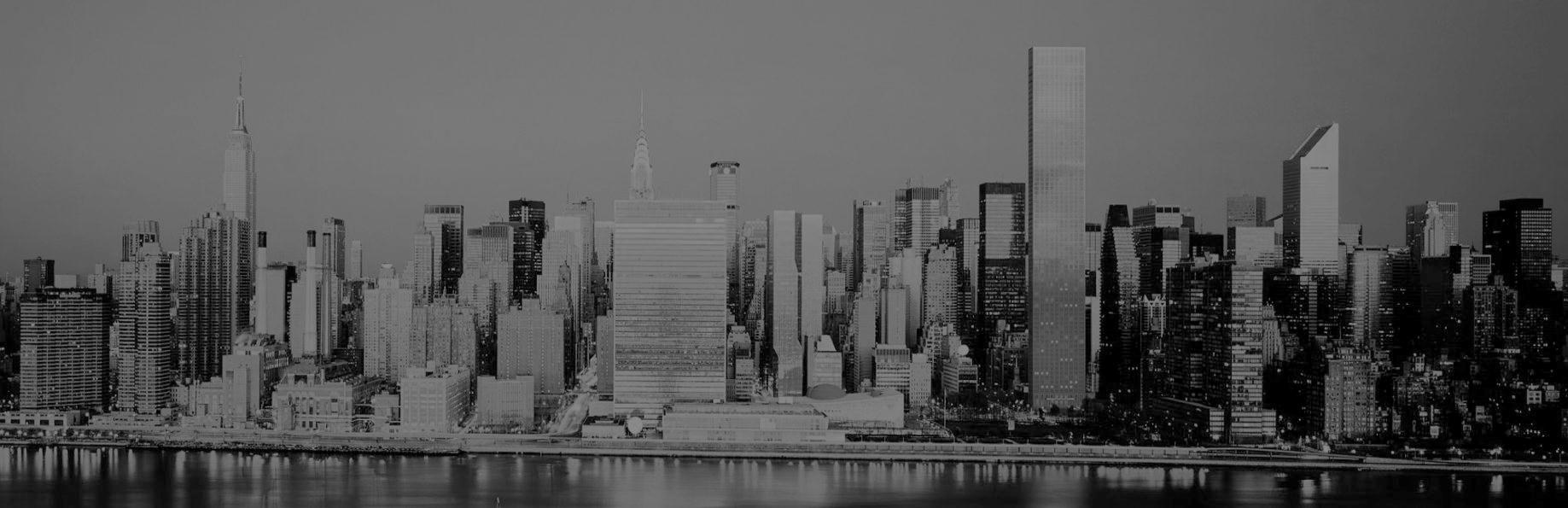 Making tall buildings more efficient
Global influences – learn from other high-rise nations
Join the Council on Tall Buildings and Urban Habitat
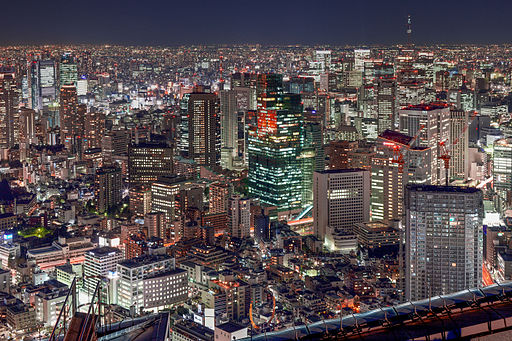 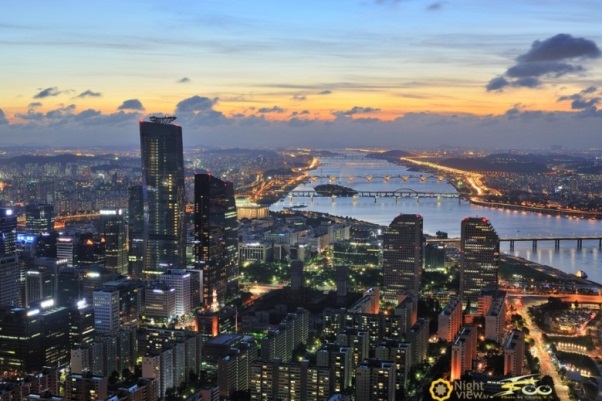 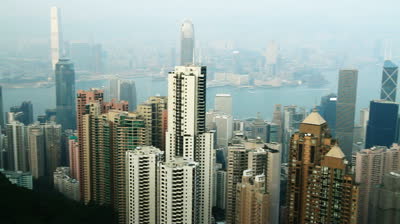 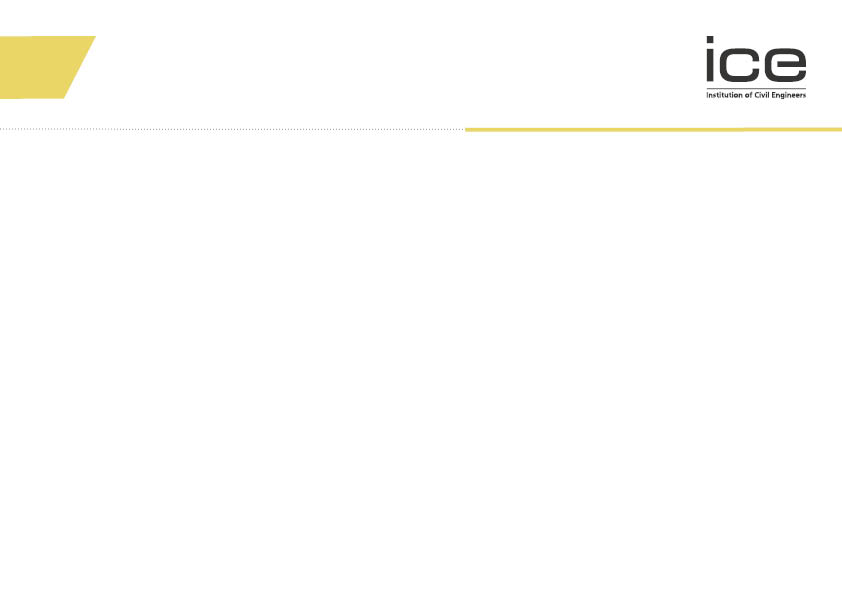 Prefabrication and modularisation
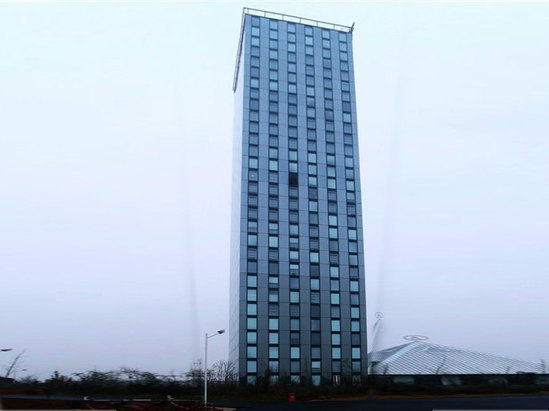 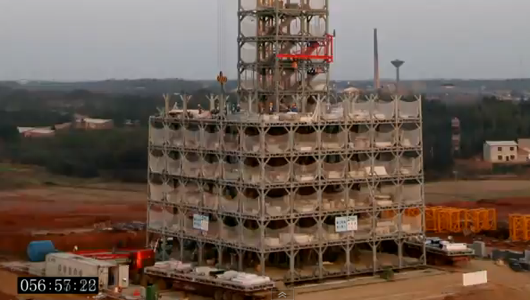 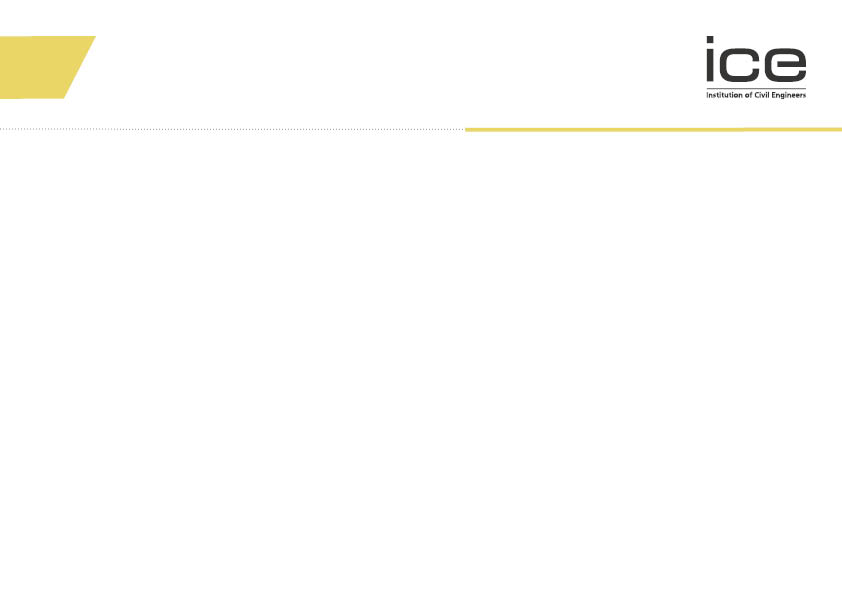 Extreme Engineering – Al Burj, Dubai
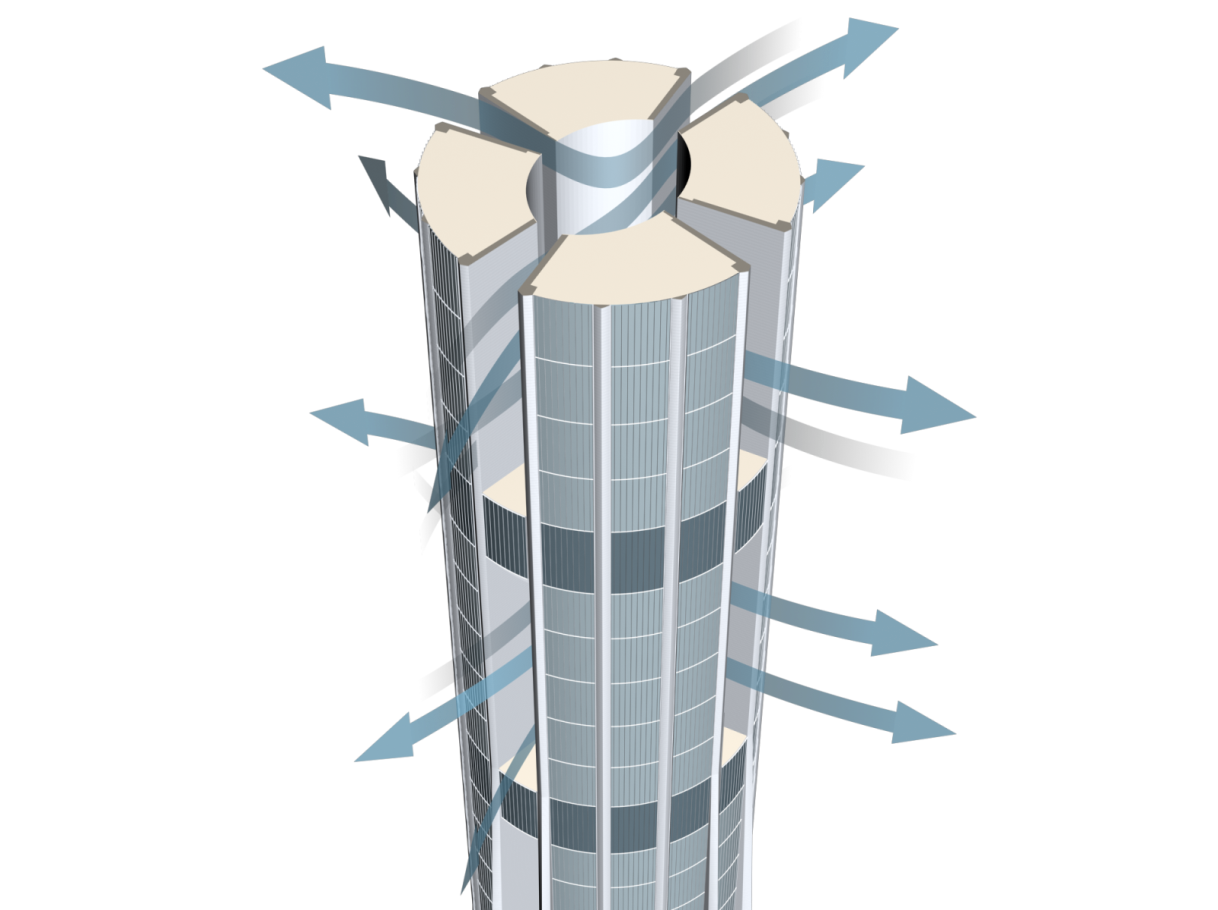 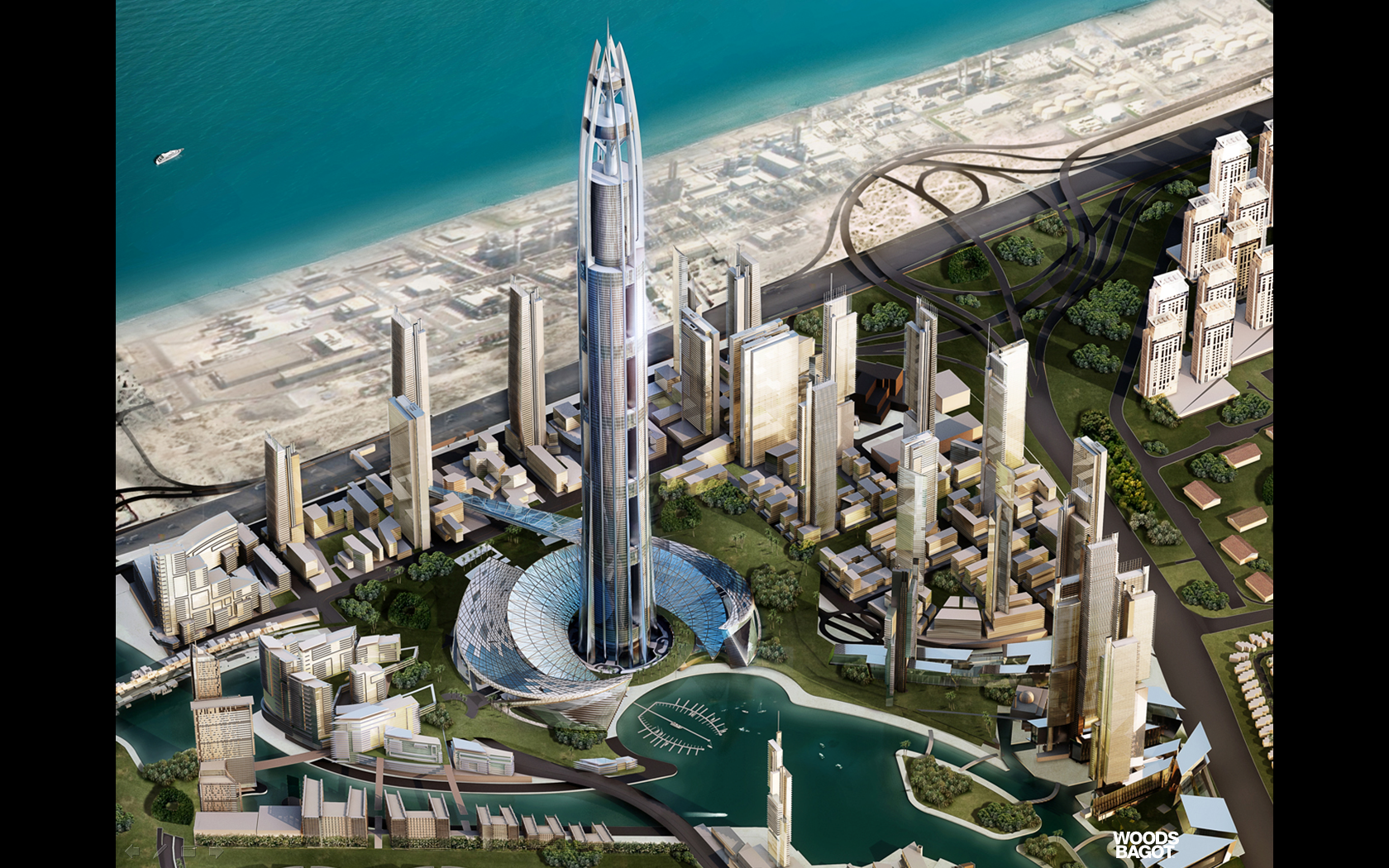 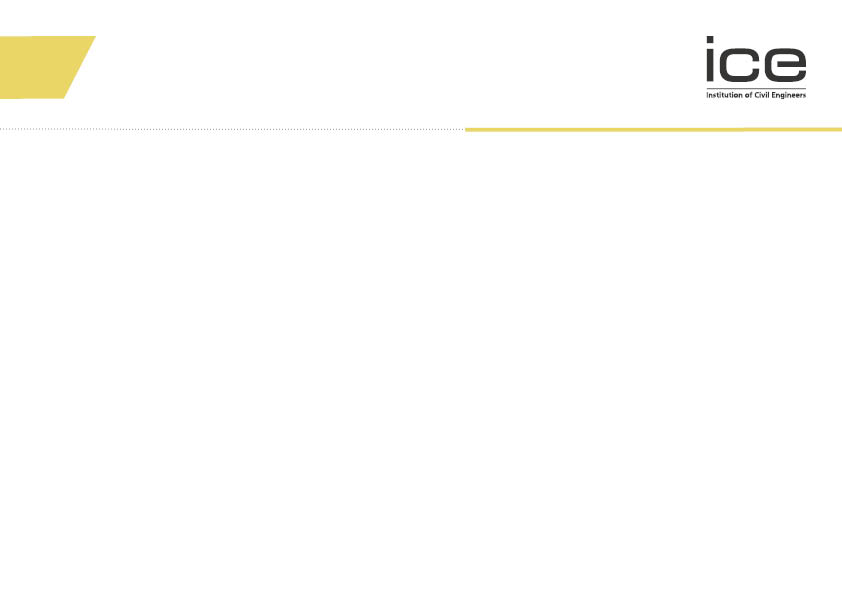 Al Burj, Dubai – Key Vertical Structural Elements
“Hammer” Mega-Column
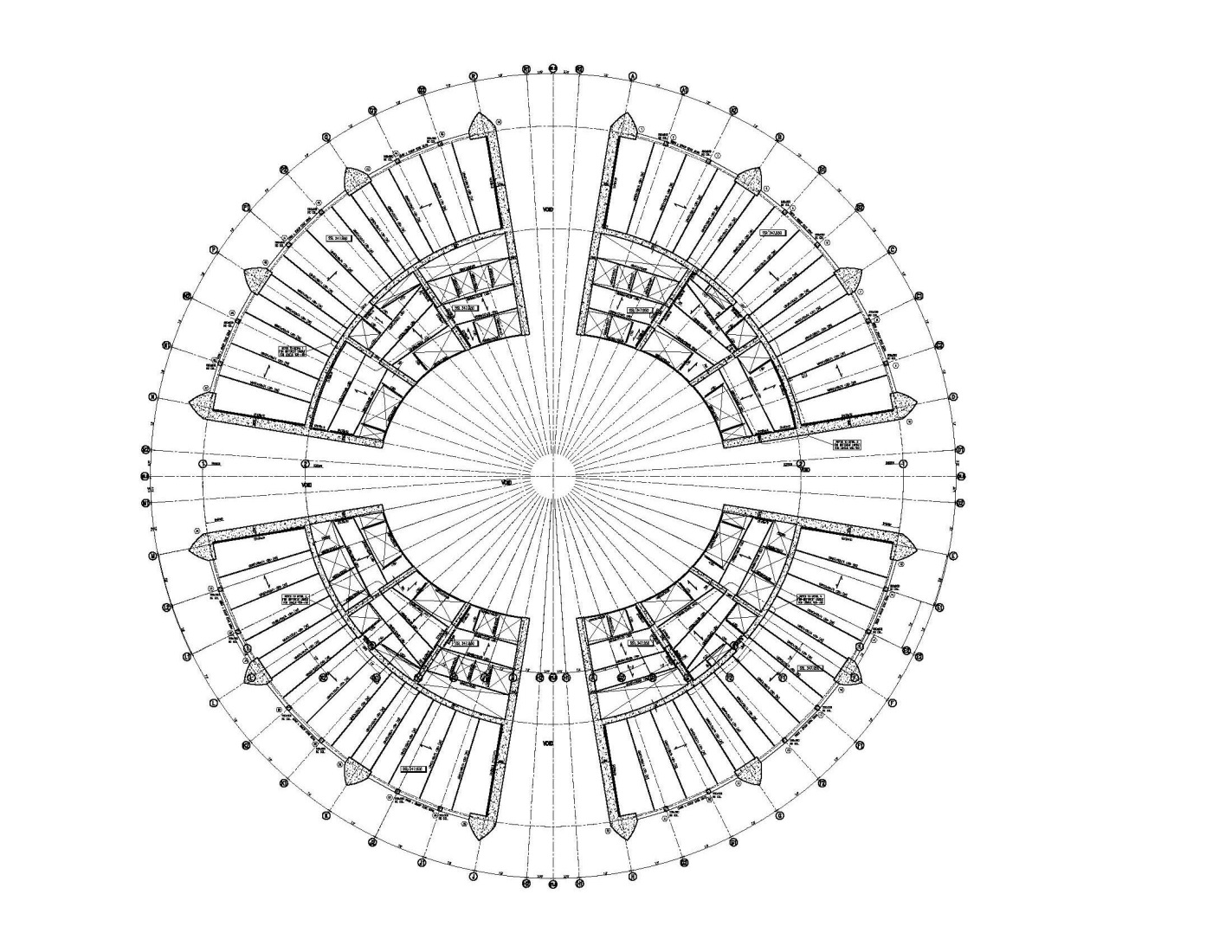 Mega-Columns
Hammer Wall
Inner Drum Wall
Fin Wall
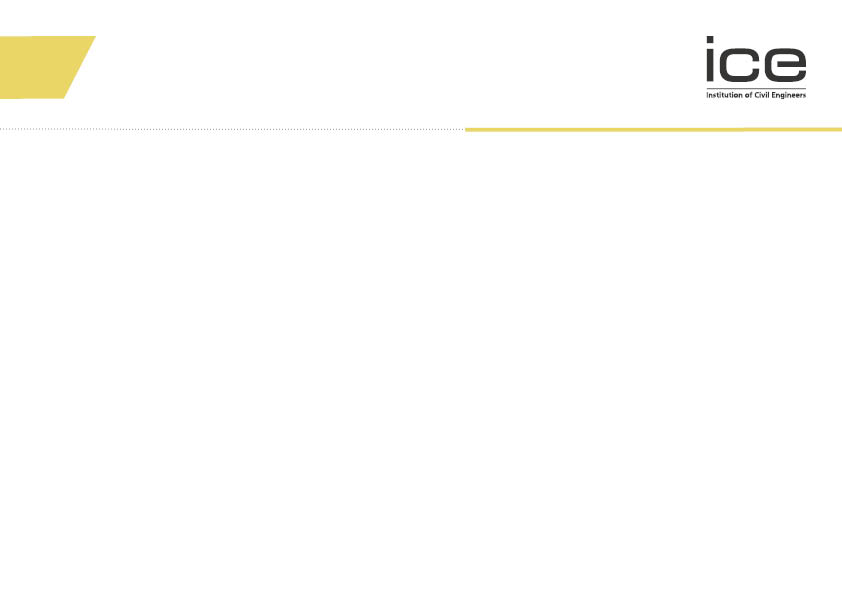 Al Burj, Dubai – Construction
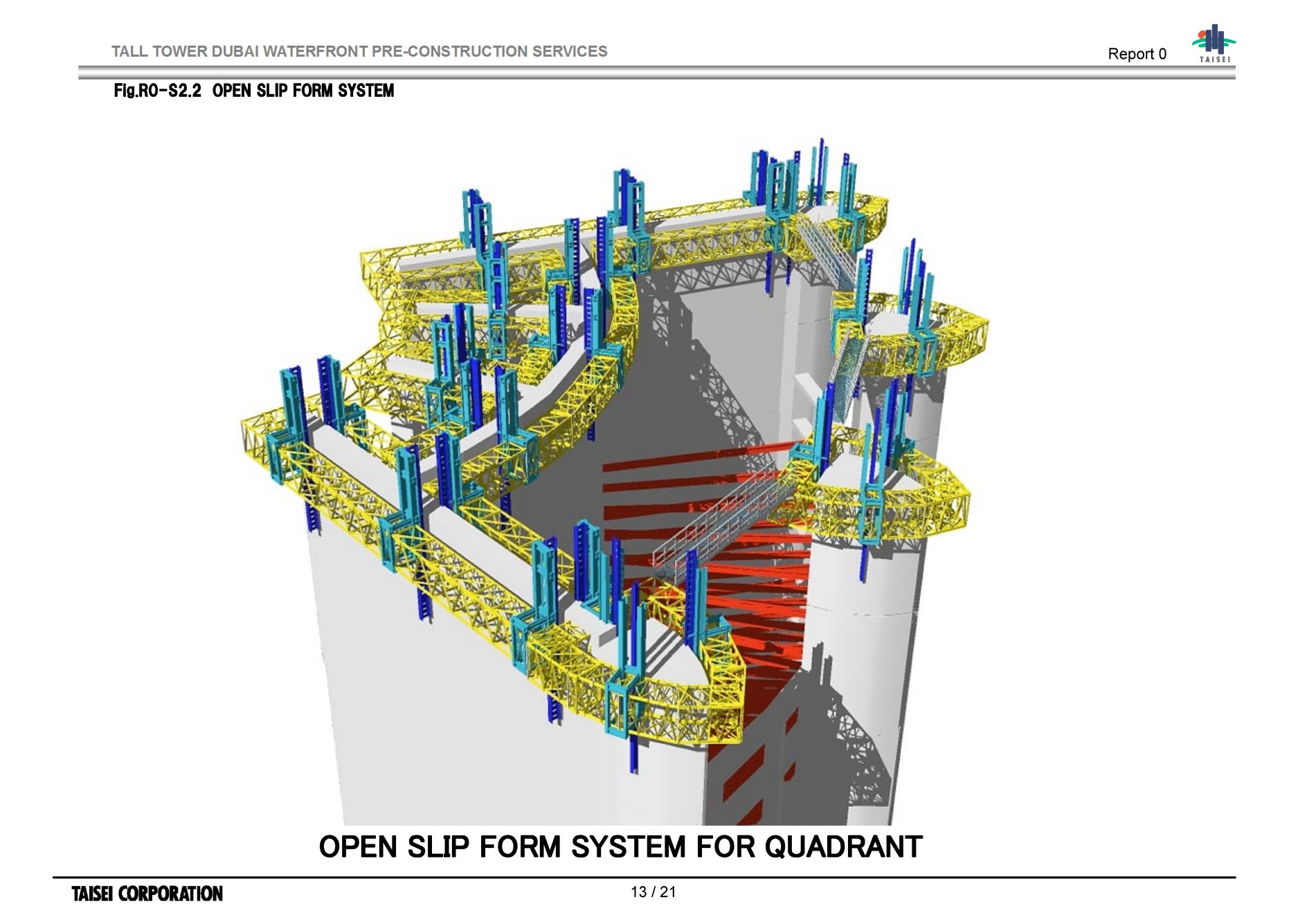 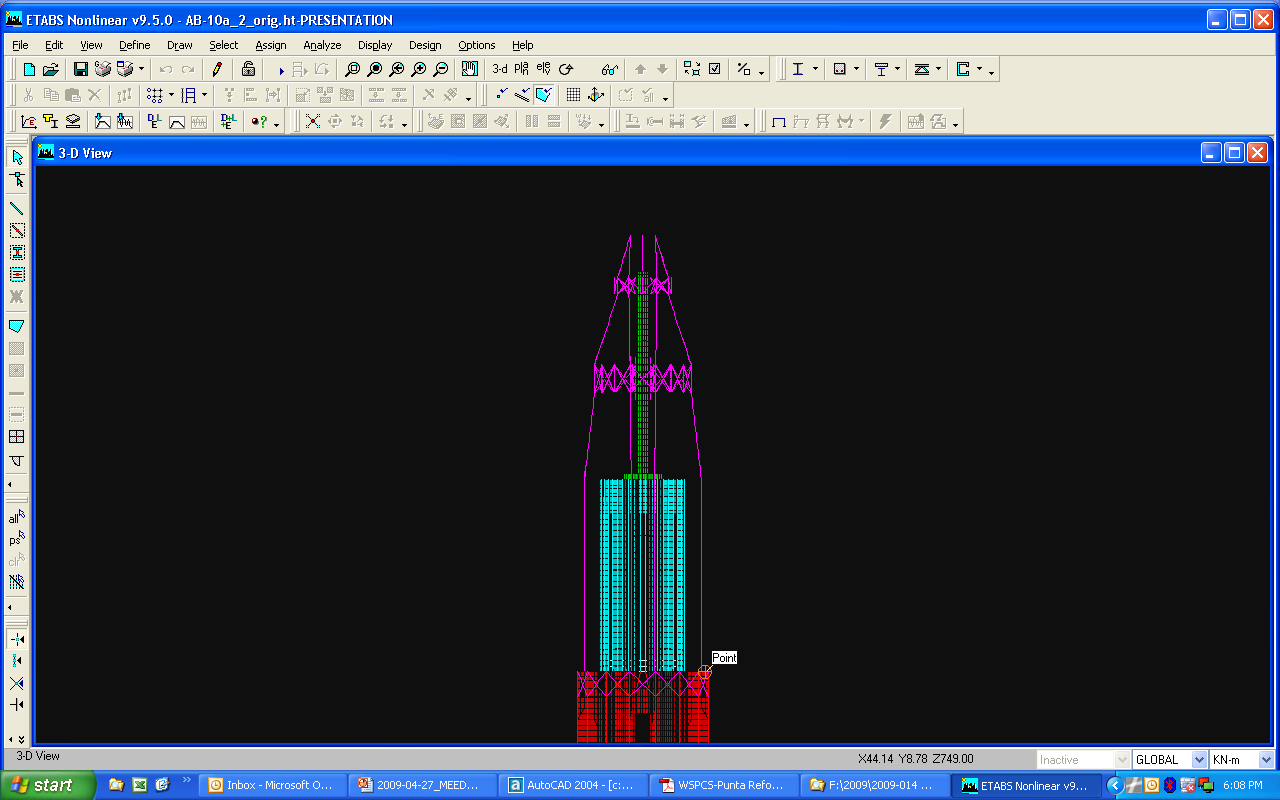 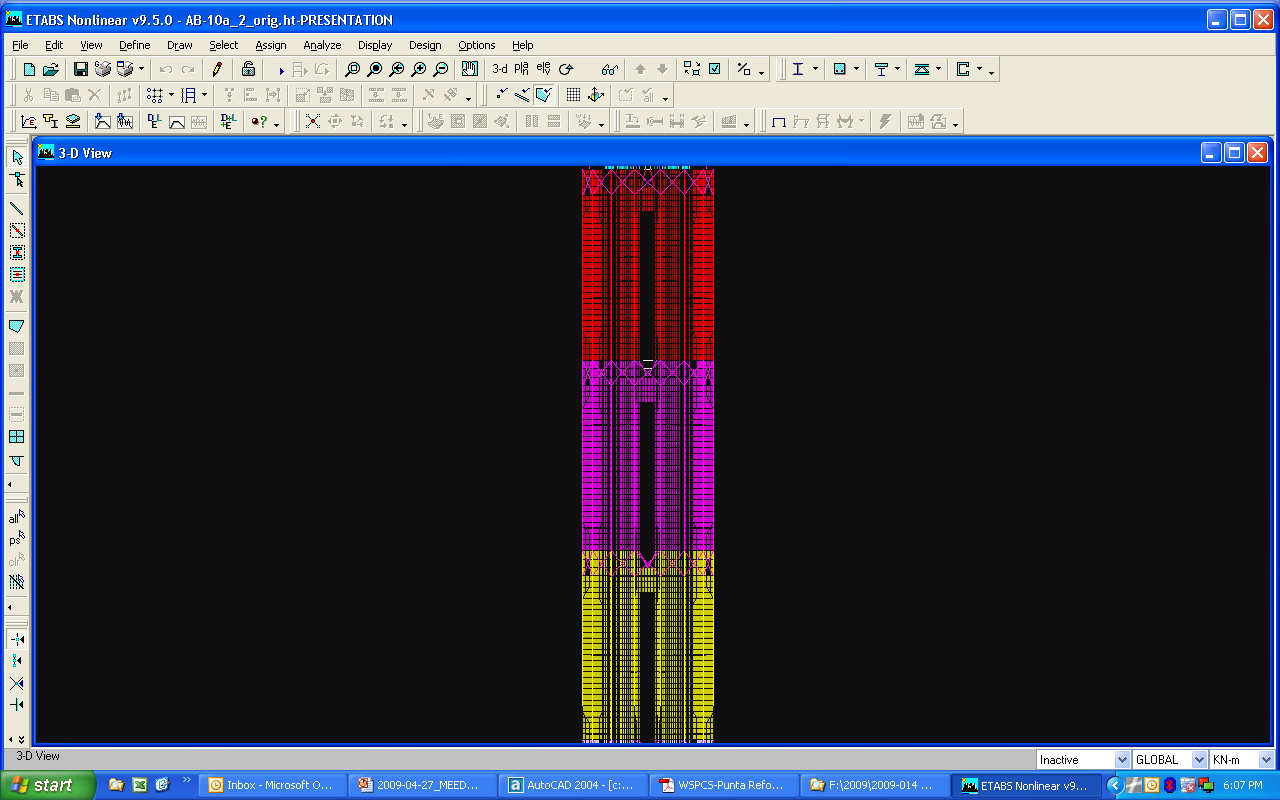 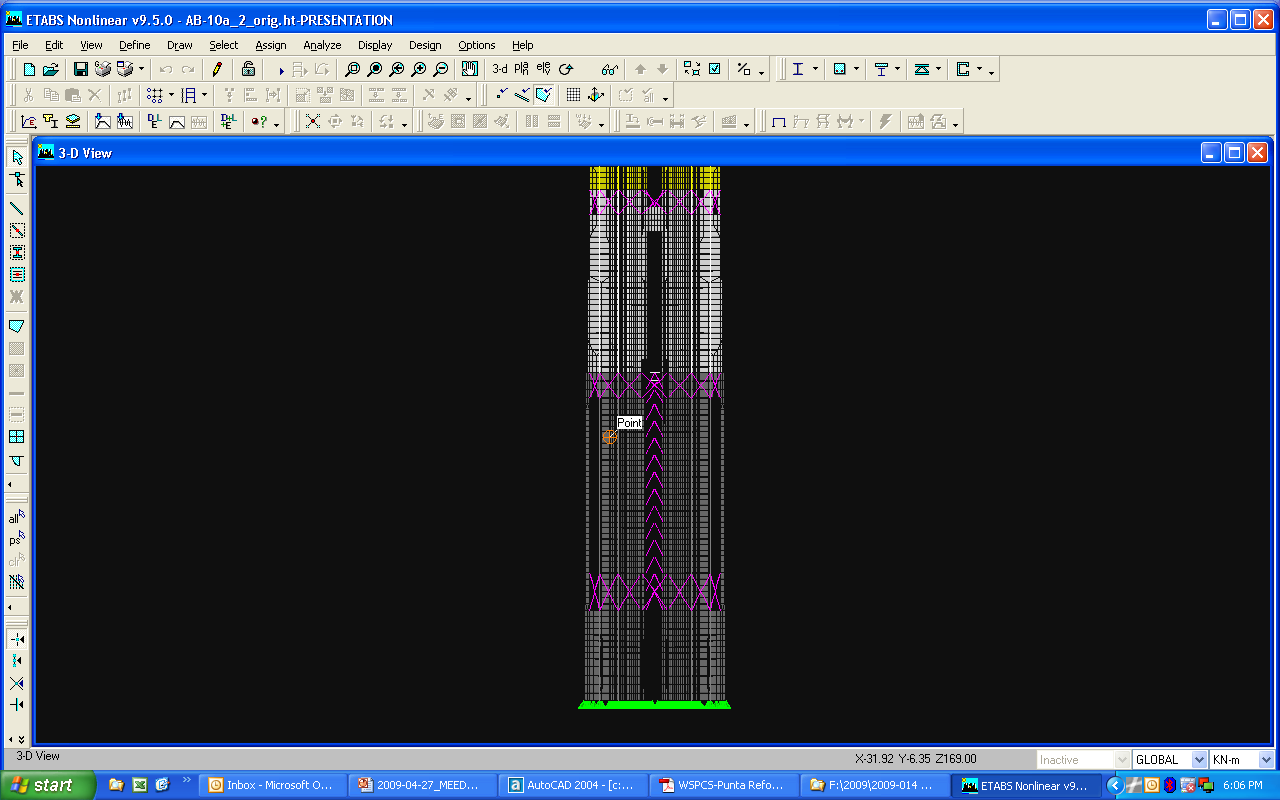 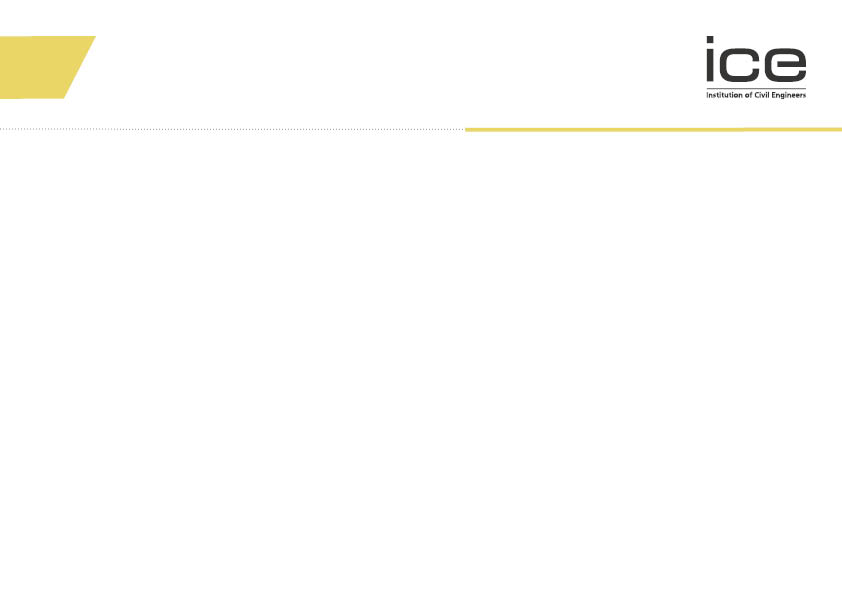 Al Burj, Dubai – Concrete Considerations
Cylinder strengths up to 100 MPa
 Stiffness
 Workability
 Pumpability
 Stickiness
 Sourcing
 Heat
 Durability
 Reliability
40 MPa
50 MPa
60 MPa
70 MPa
80 MPa
90 MPa
100 MPa
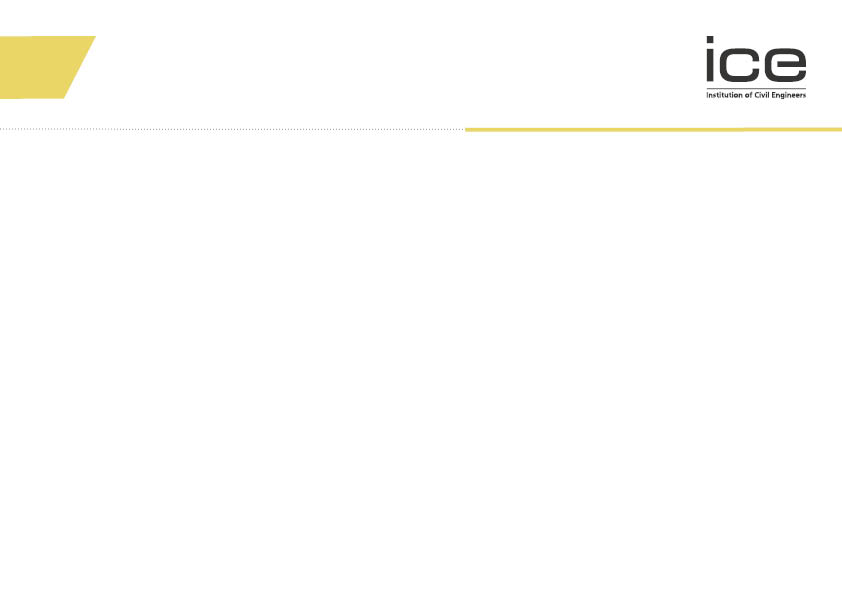 Extreme Engineering – Beekman Tower, NY
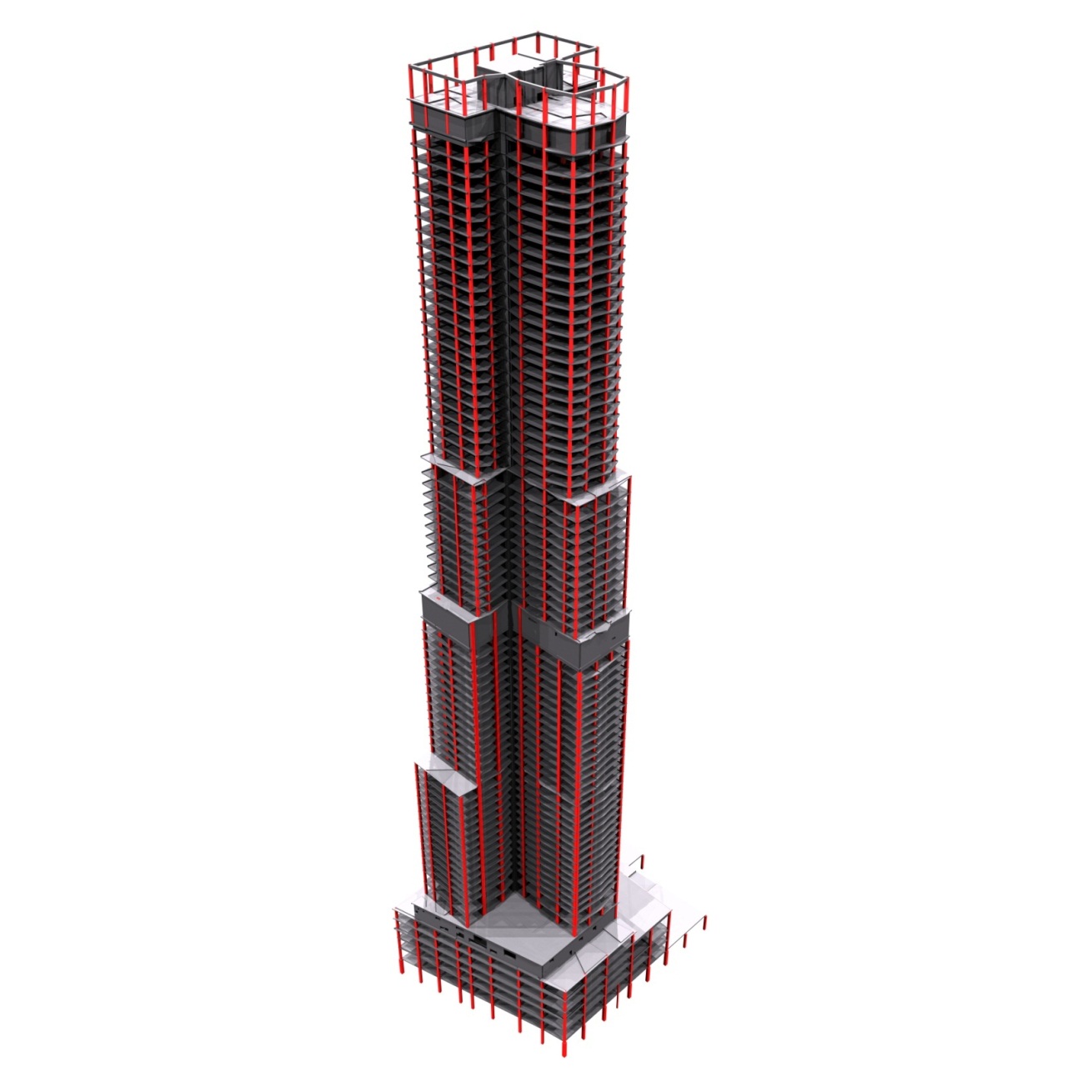 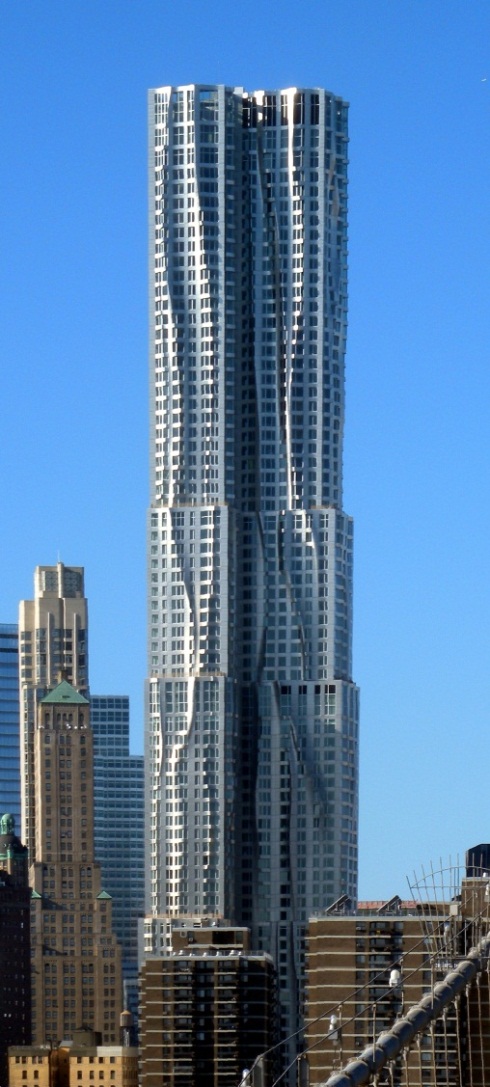 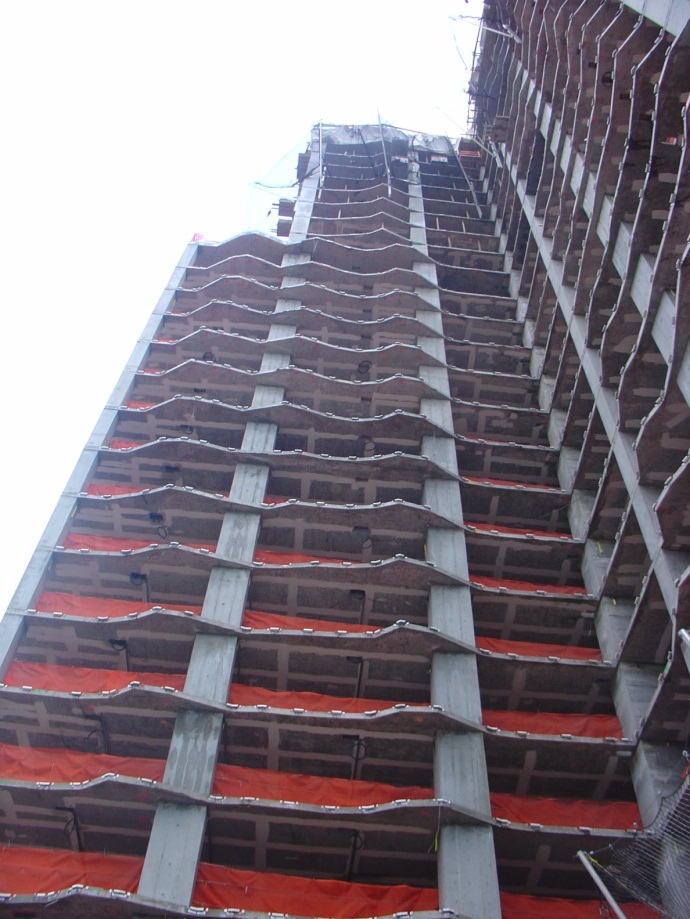 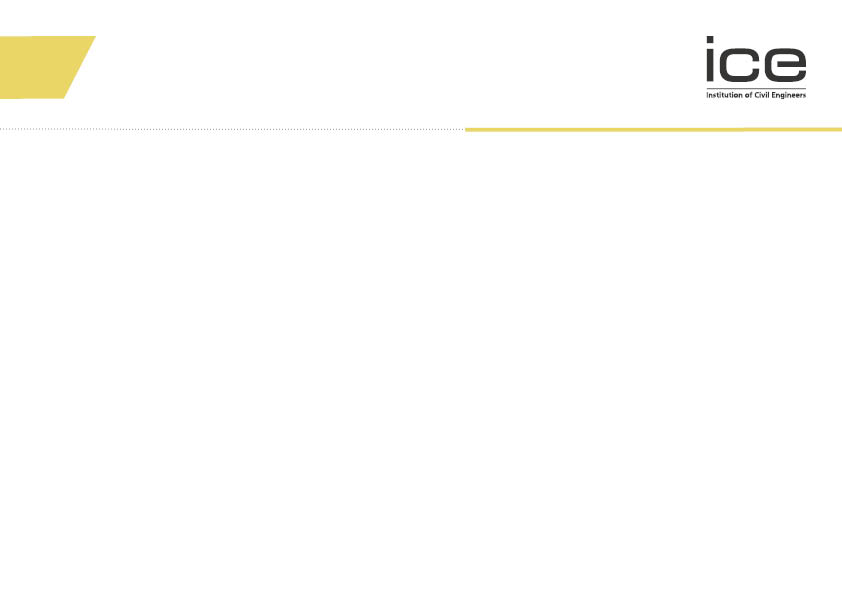 Extreme Engineering – 432 Park Avenue, NY
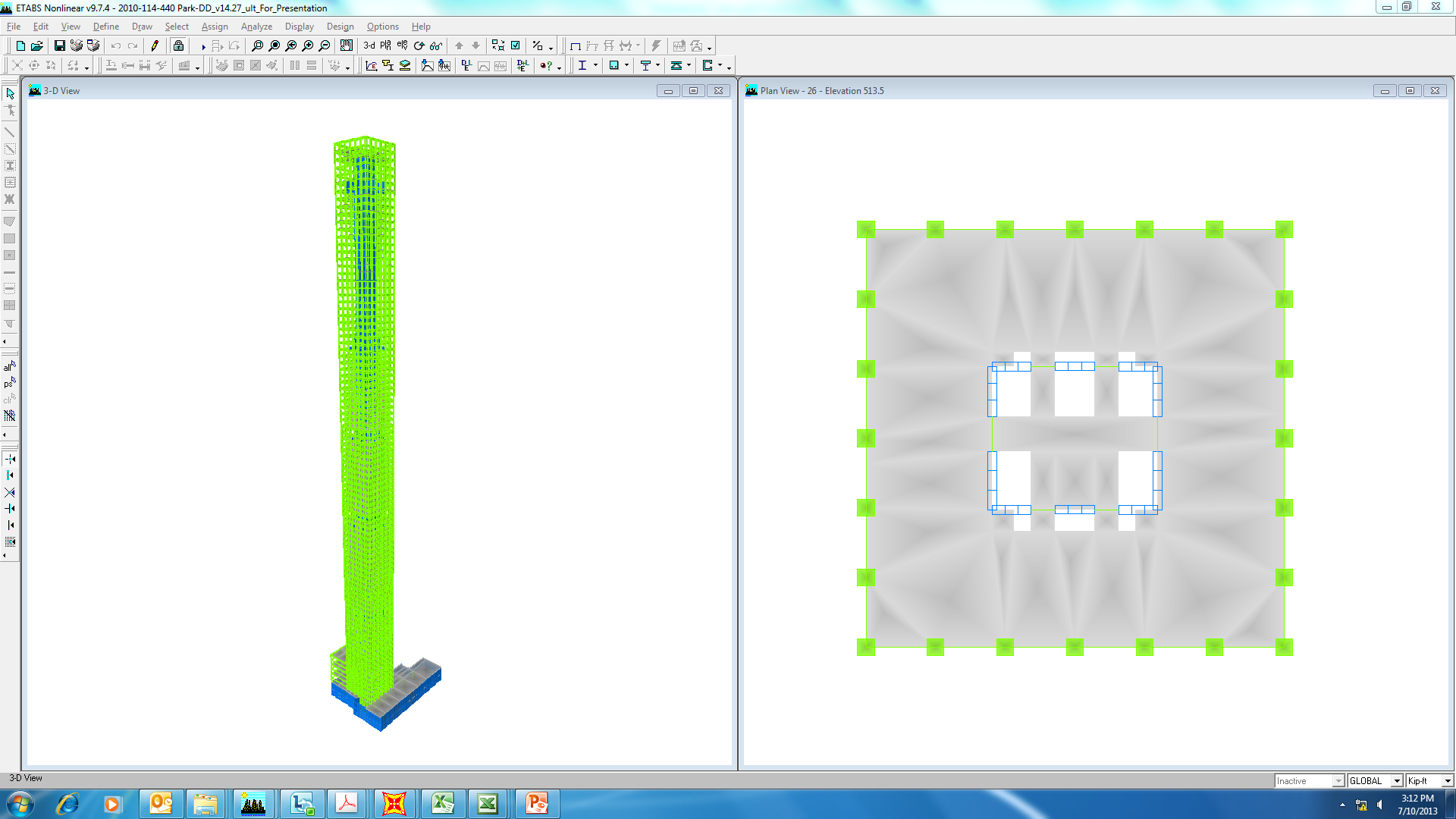 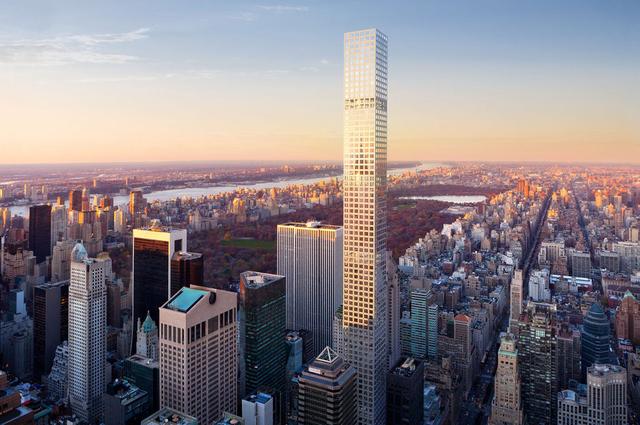 Building Height: 	 425 m
Slenderness: 	1:15
Wind Drift: 	L/ 400
Governing Period:	13 sec.
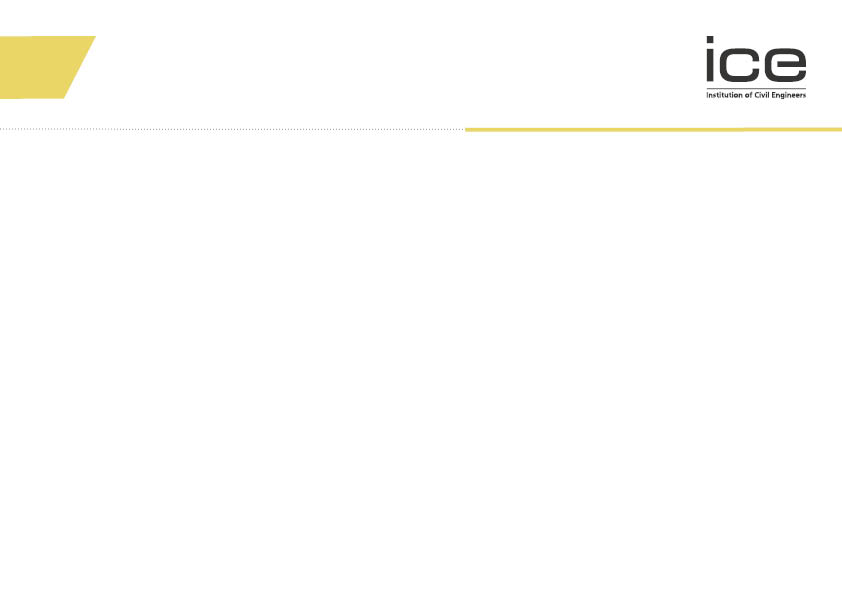 Extreme Engineering
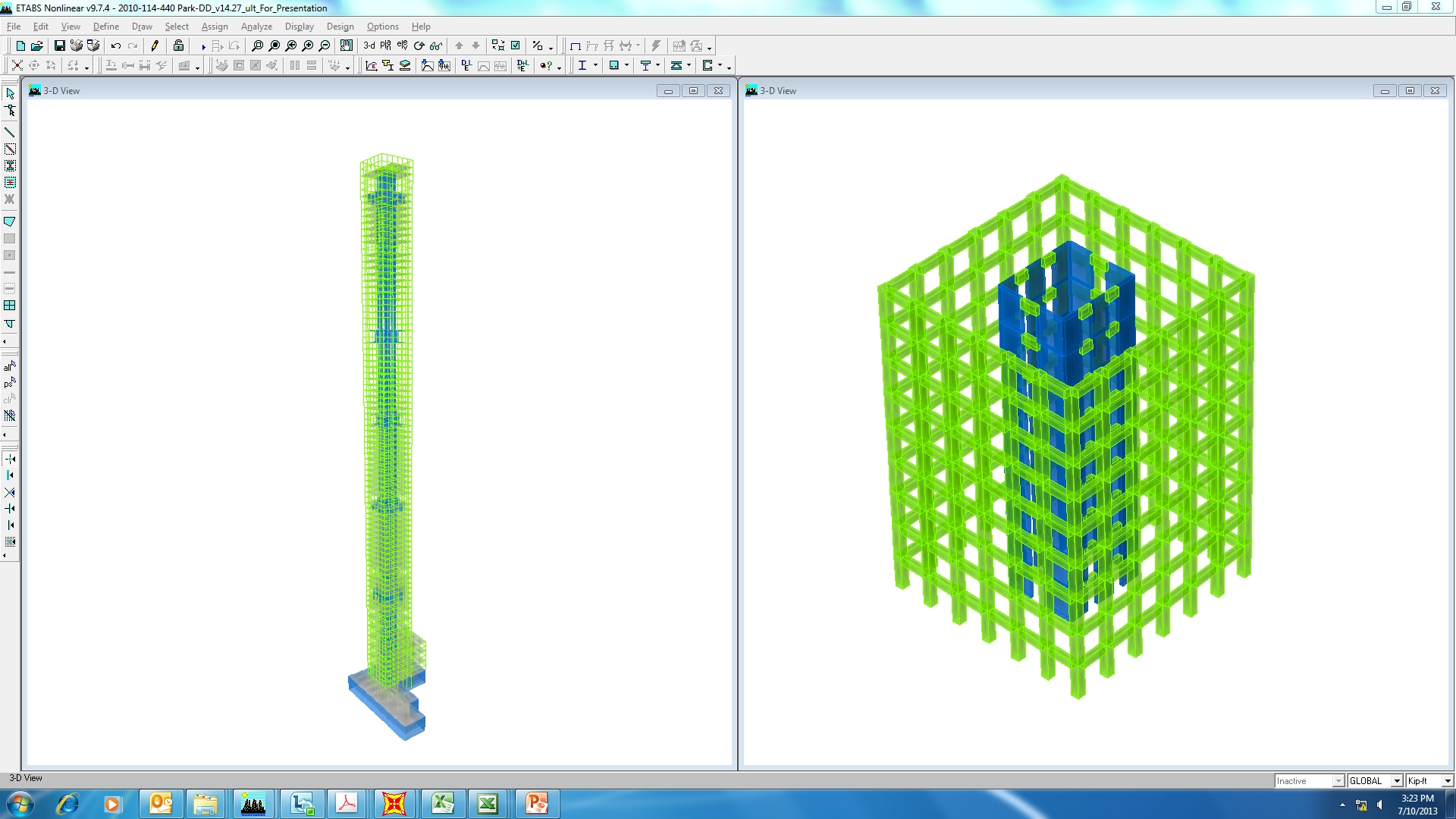 Braced Core – Shear Walls
Perimeter Moment Frame
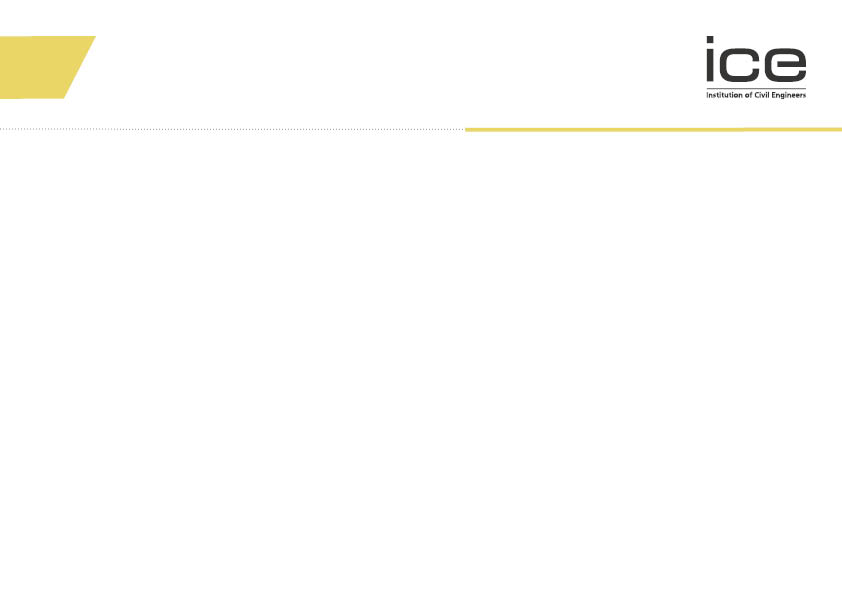 Extreme Engineering
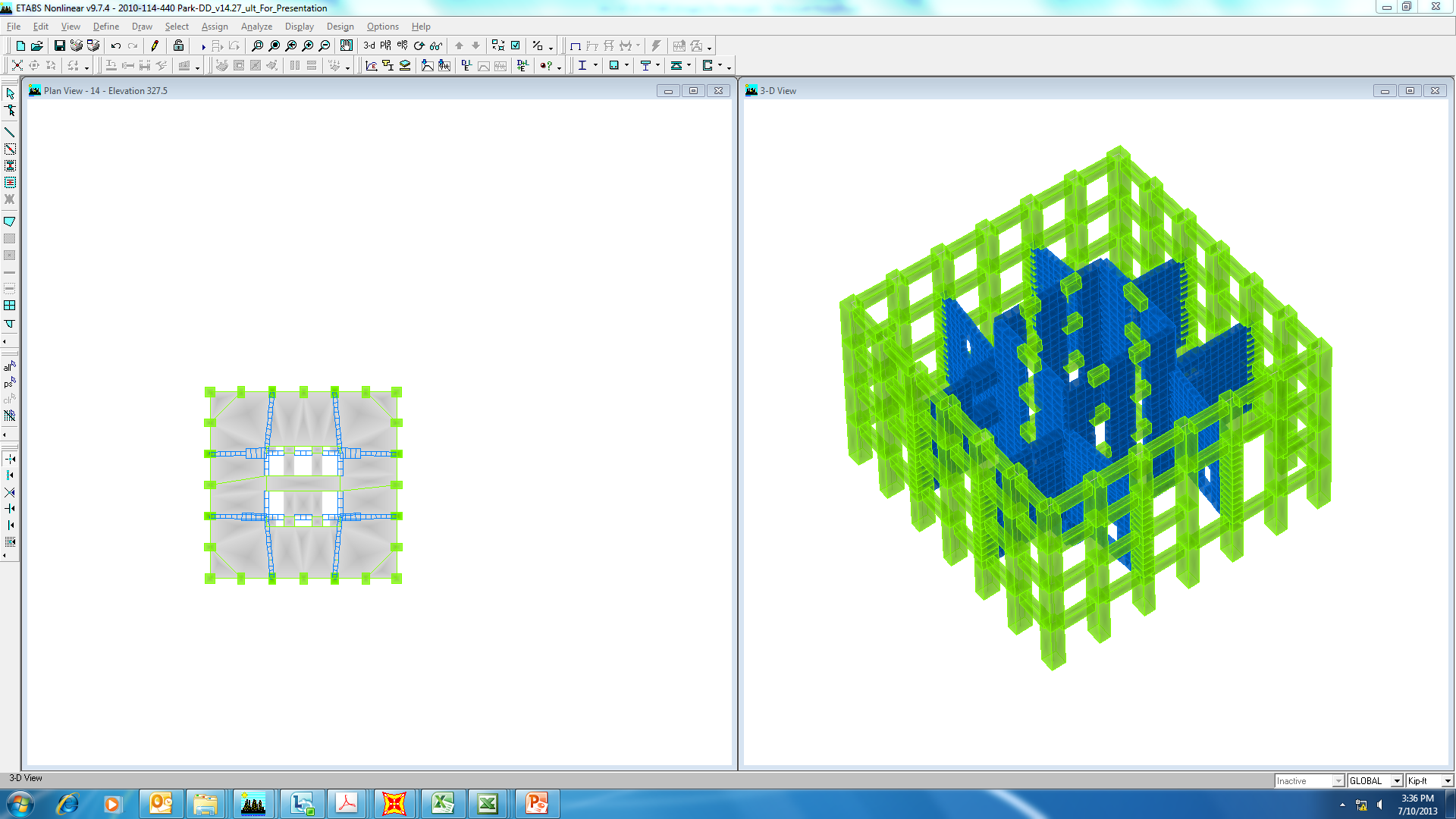 Outrigger System
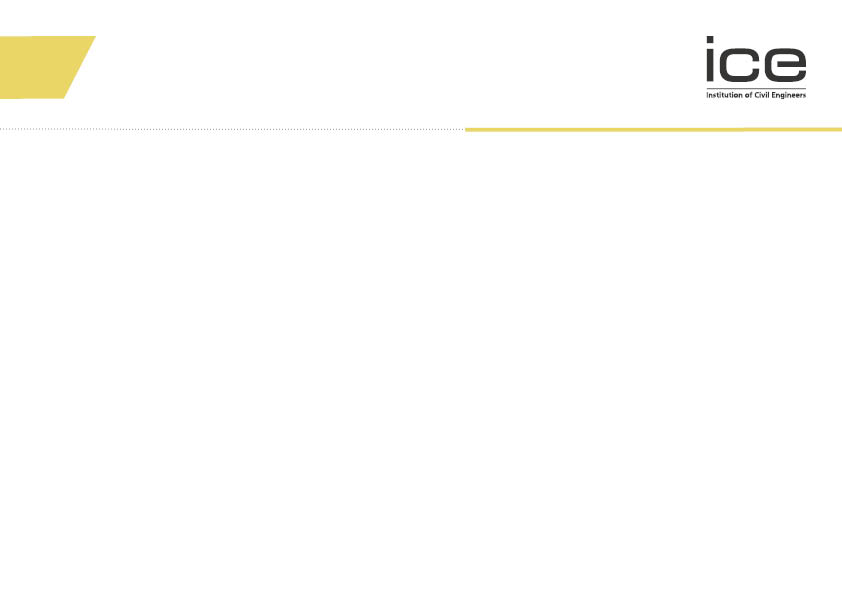 Extreme Engineering
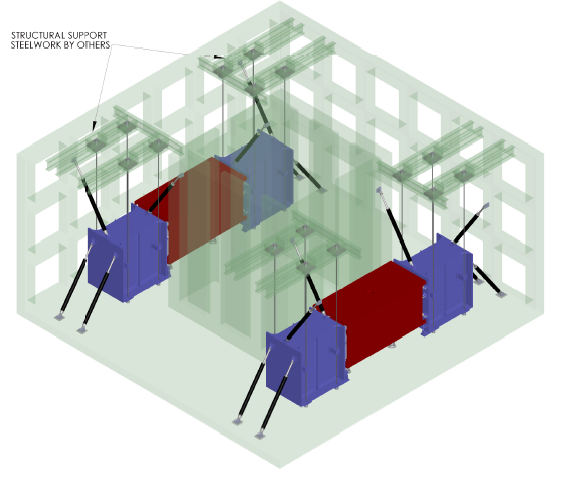 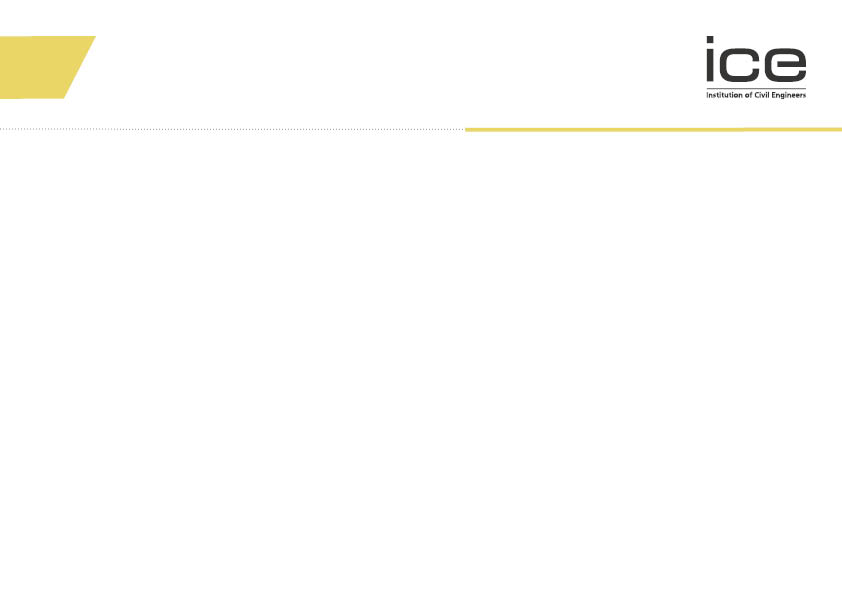 Extreme Engineering – One World Trade Center, NY
Ht. 1776’,  (540M)
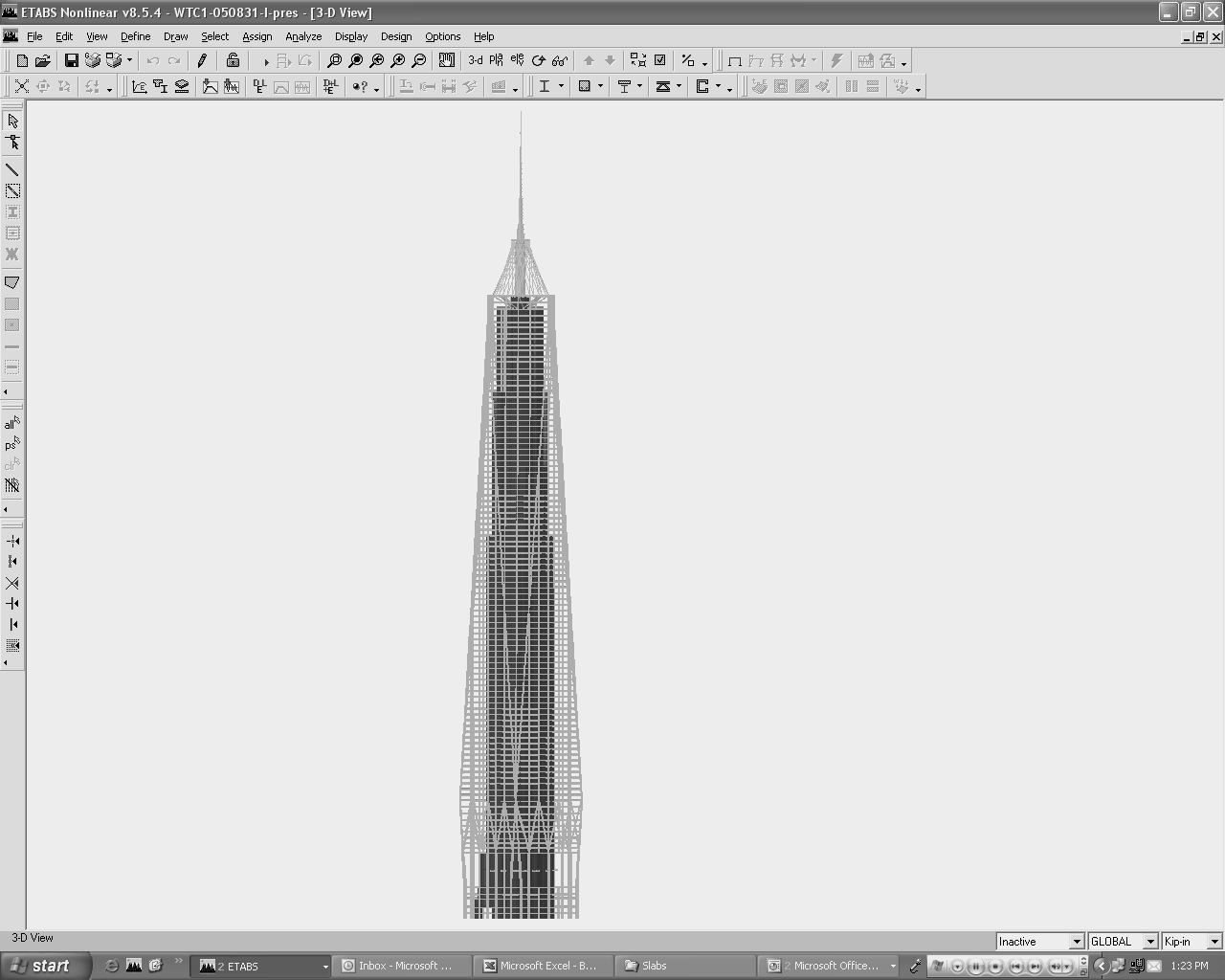 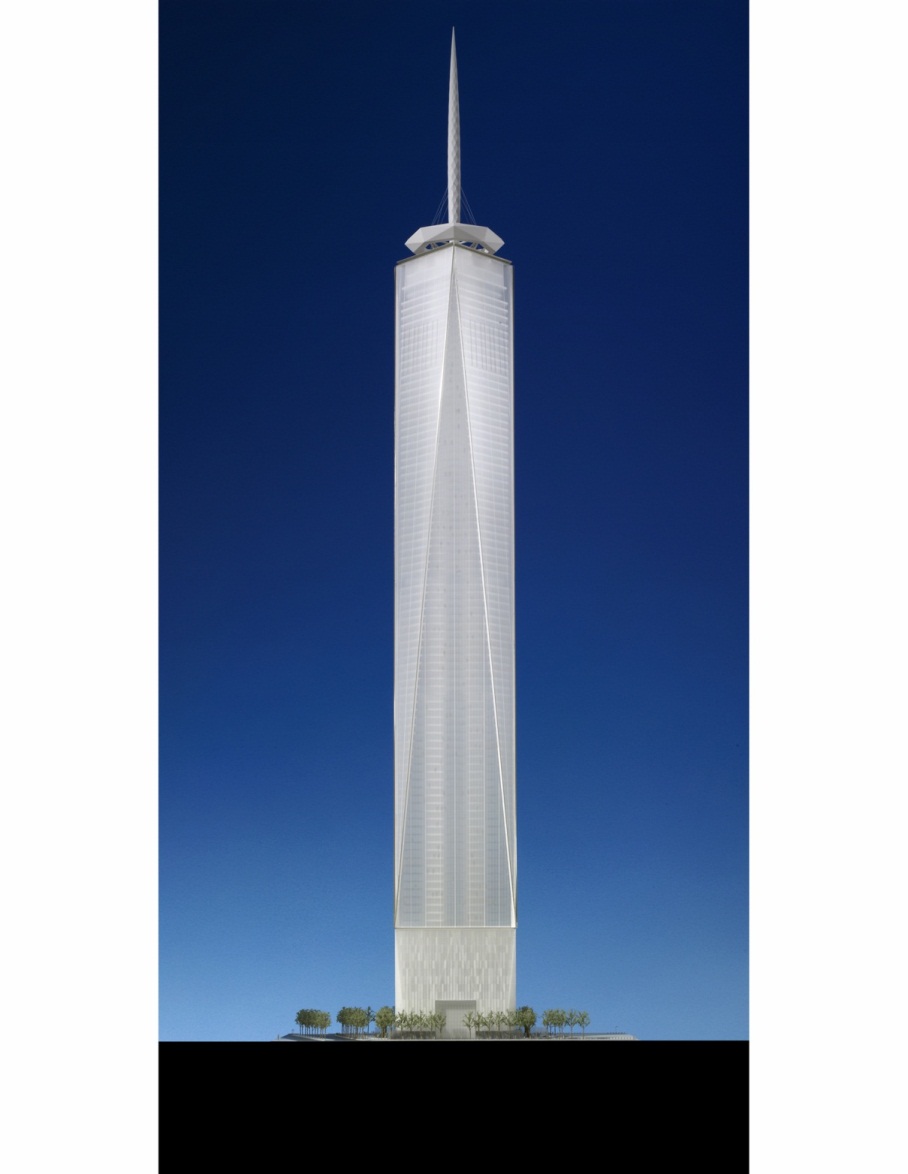 Antenna & Cable Structure
Ht. 1368’-0” (417 M)
MEP, Restaurant & Ob.  Deck
Ht. 1107’-8”
Office Floors
Ht. 186’-8”
MEP
Ht. 66’-8”
Lobby
Ht. 0’-0”
Basement
Ht. -70’-0”
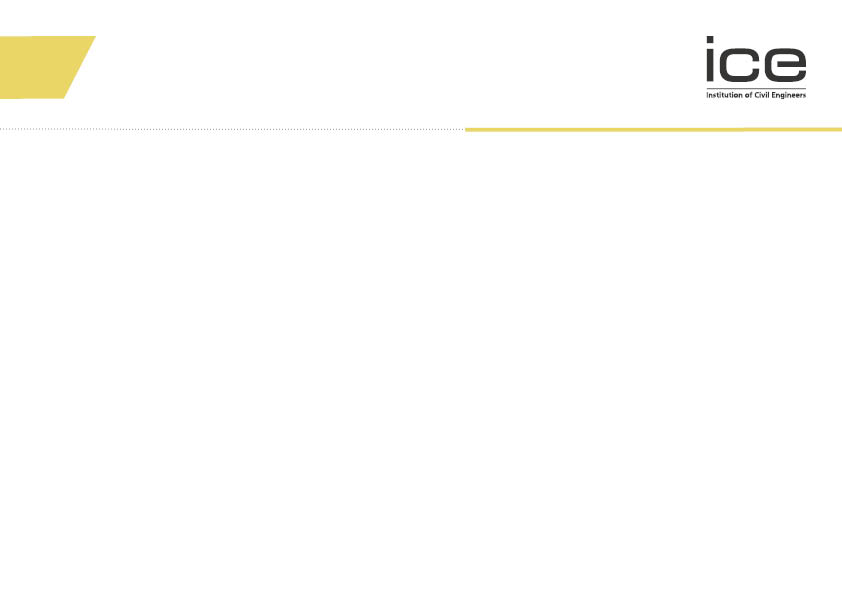 Extreme Engineering – One World Trade Center, NY
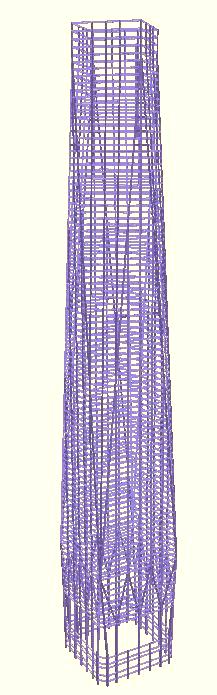 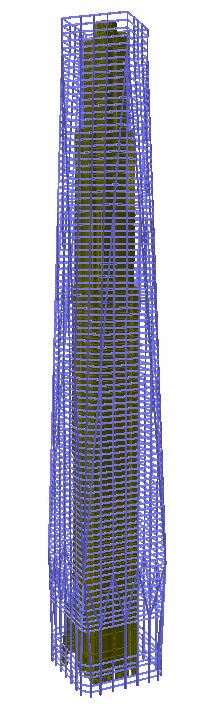 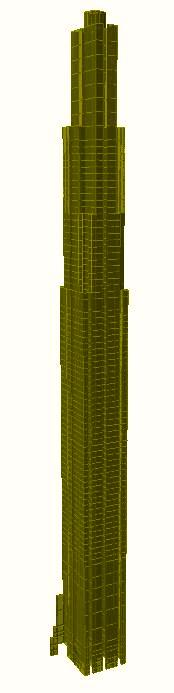 +
=
Lateral Force Resisting System
Perimeter Steel Moment Frame
Concrete Core
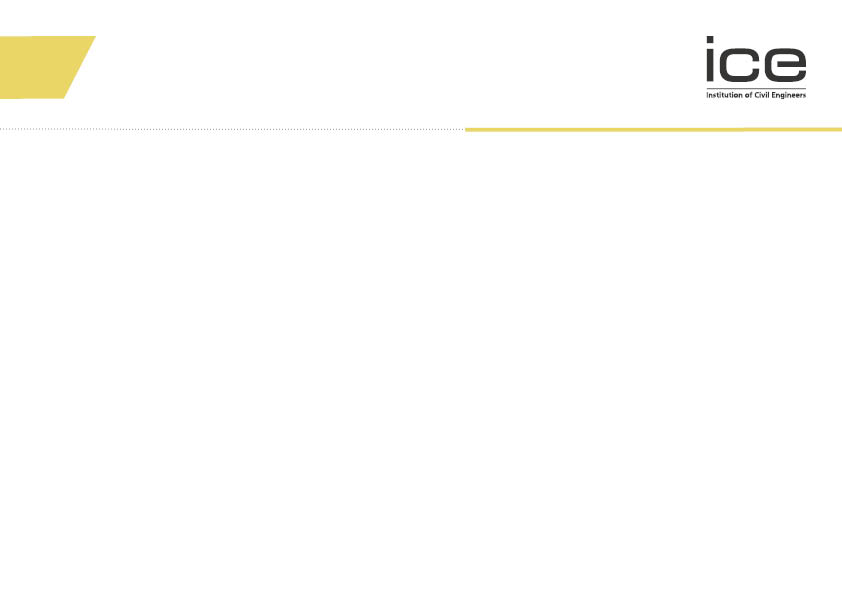 Extreme Engineering – 107 West 57th Street, NY
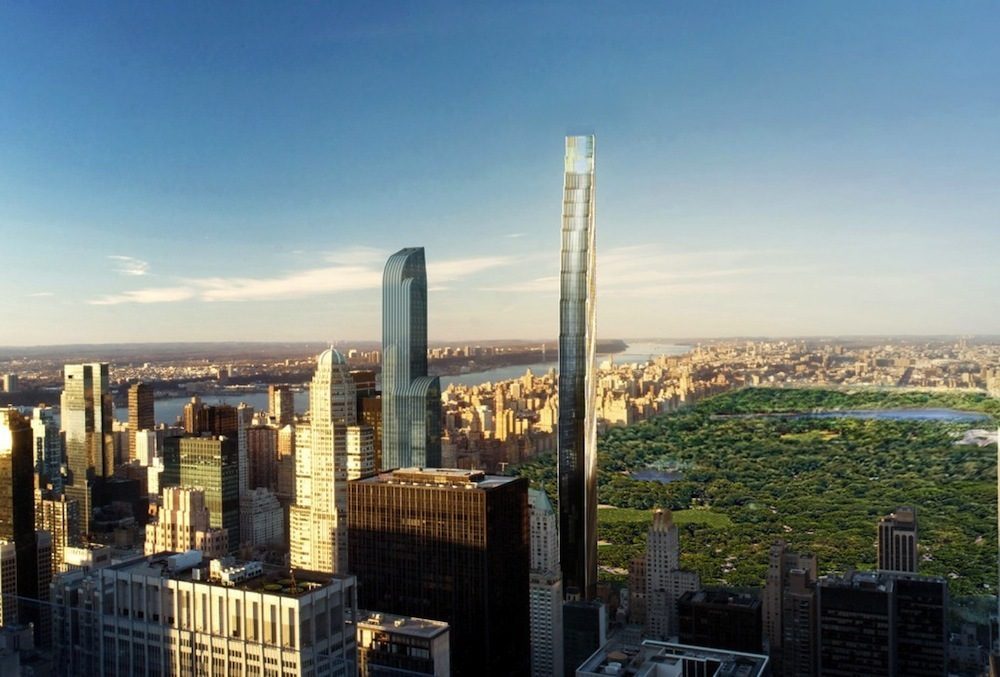 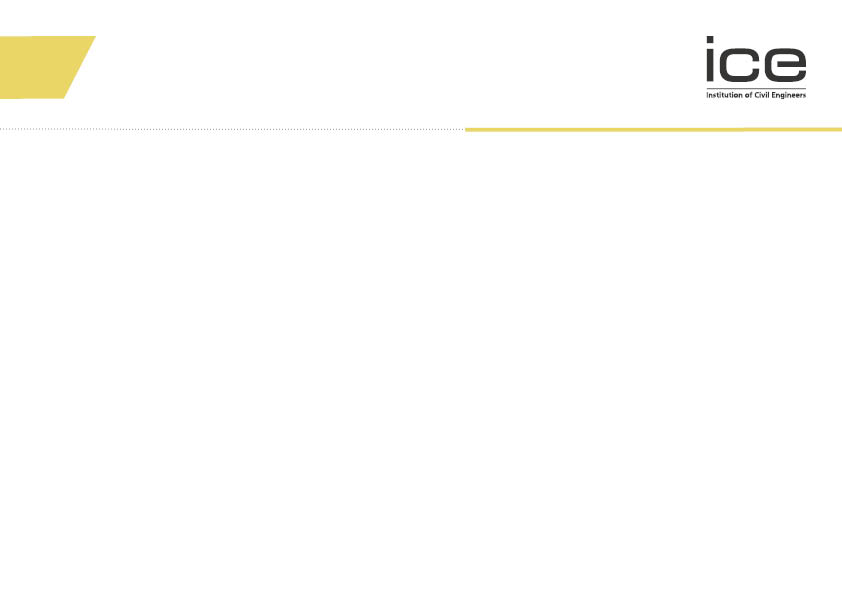 Extreme Engineering – 107 West 57th Street, NY
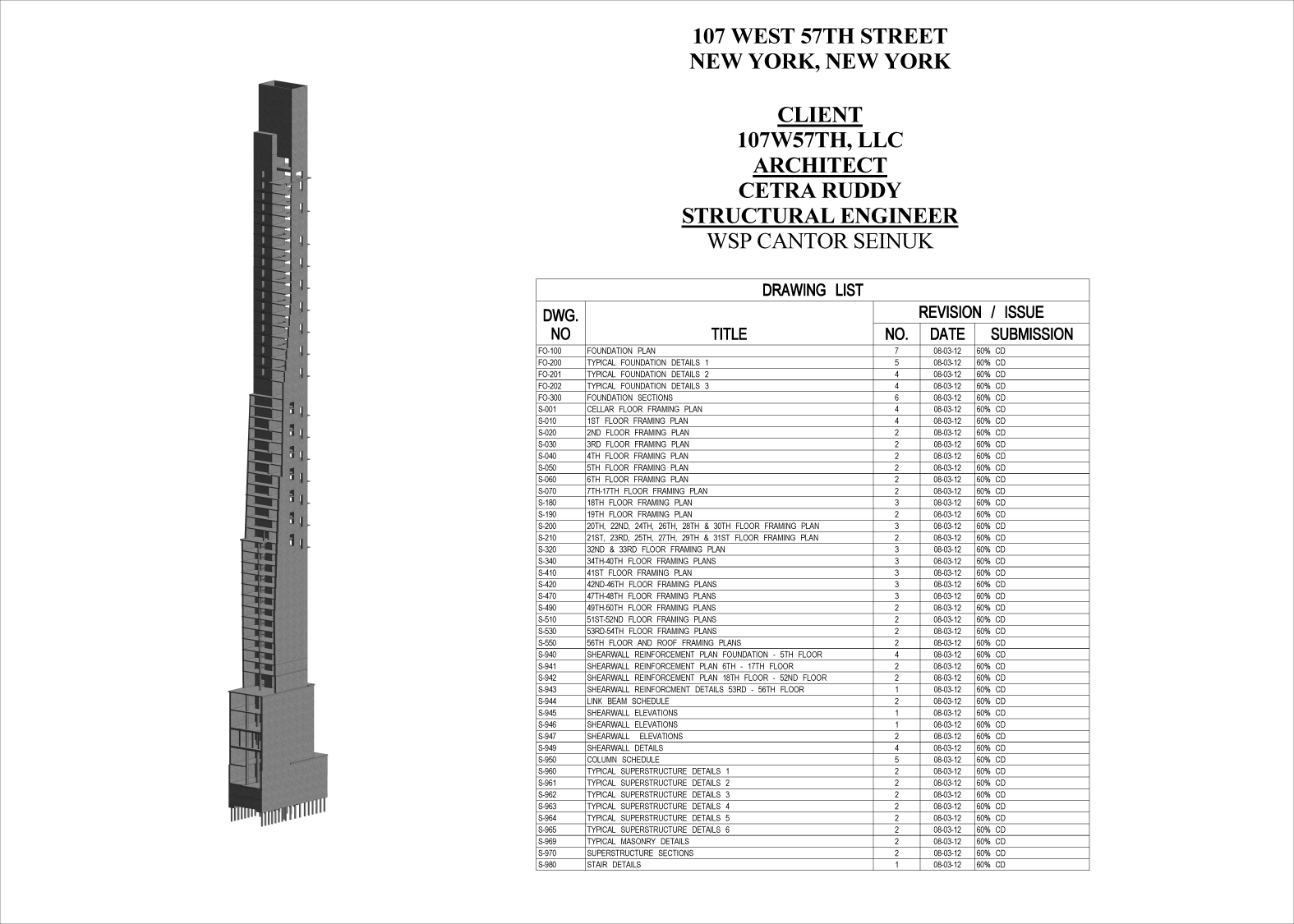 Slenderness Ratio
760 ft. (231 m)
231
13
= 17.8
42 ft. (13 m)
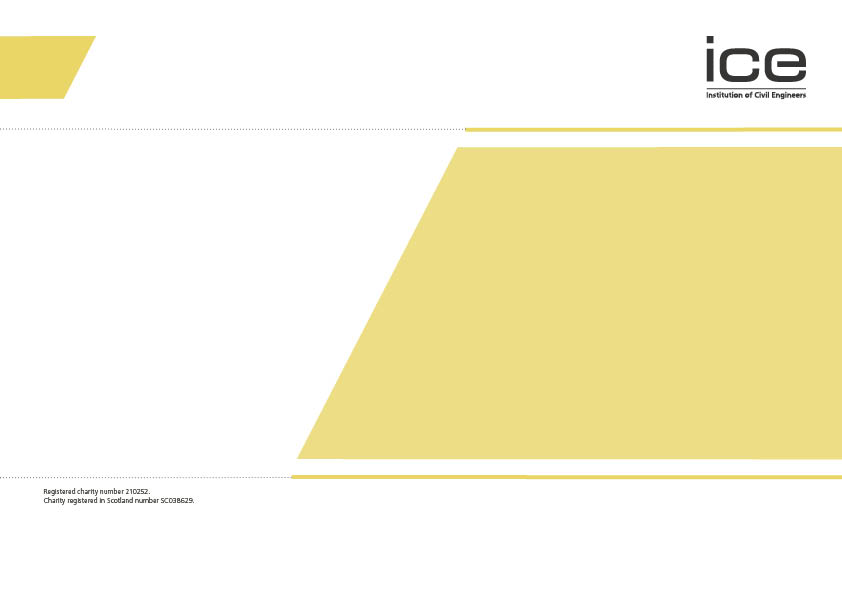 Collaboration
Collaboration
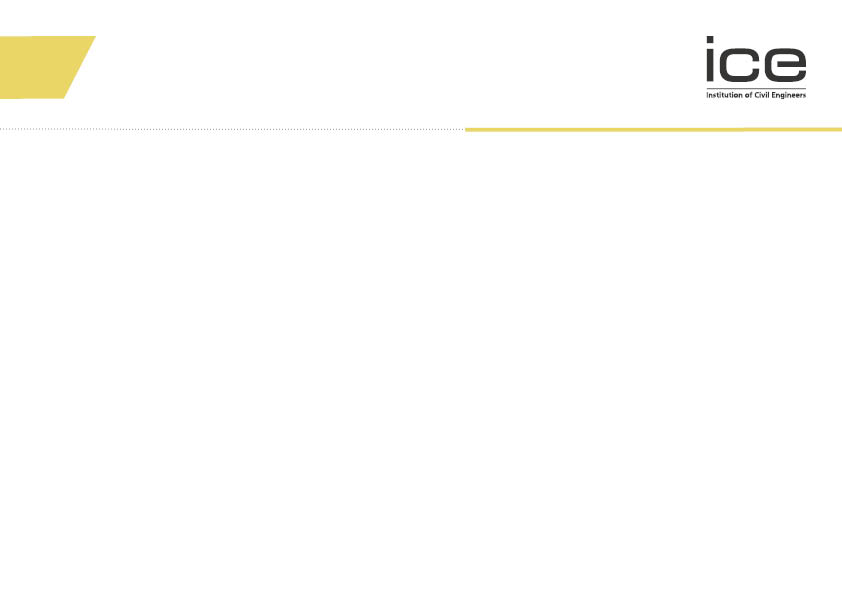 Collaboration
Effortless architecture (the architect/engineer partnership is crucial – right from day one)
Experimentation based on detailed study and sound structural principles
Knowledge sharing
Stunning design & presence
Viability